Начать изучение
РУКОВОДСТВО ПО ЗАПОЛНЕНИЮ ПАСПОРТА ПРОЕКТА
Интерактивная инструкция
[Speaker Notes: Изменил межстрочный интервал и сделал подложку под комментарий.]
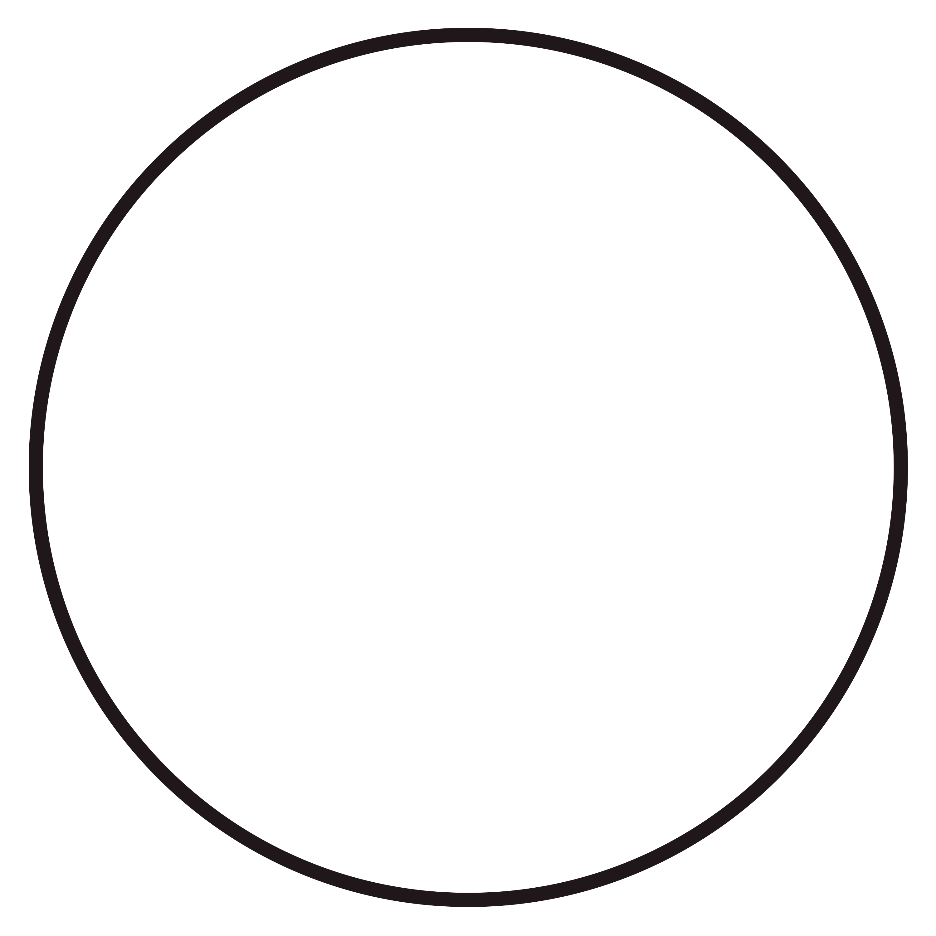 Введение
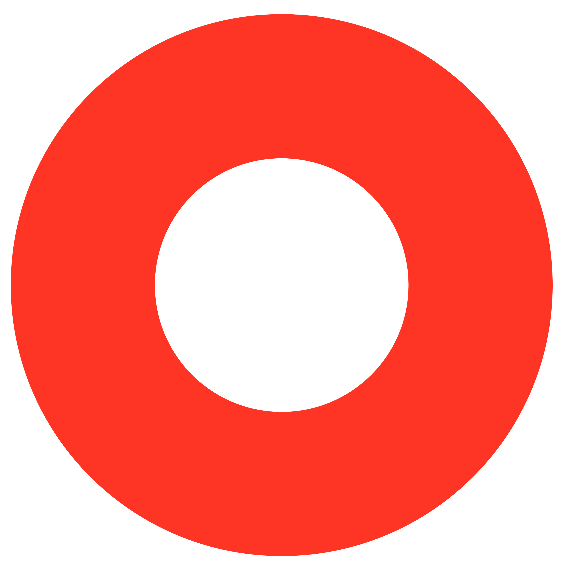 В 2019 году исполняется 45 лет с начала строительства БАМа. 
Грандиозное техническое решение в свое время обеспечило доступ к богатейшим месторождениям Сибири и Дальнего Востока. 
В честь этого памятного события образец качественного описания проекта конкурса «Новое звено» подготовлен на примере строительства Байкало-Амурской магистрали.
Критерии 
качества проектов
Блоки паспорта проекта
Направлениеи тема проекта
Заинтересованные
стороны
Текущая ситуация
Название проекта
5
6
7
8
3
2
1
4
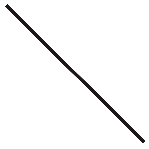 Аналоги и альтернативы
Предлагаемое
решение
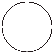 Уникальность решения
Необходимые
ресурсы
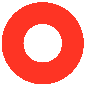 Основные
этапы
12
11
Качественные 
и количественные показатели эффективности
Экономические
показатели
Риски
9
10
Дополнительные сведения
Тиражируемость и масштабируемость
Образ конечного результата
Команда
13
14
15
16
Нажимайте последовательно на каждый этап, чтобы изучить информацию
Презентация проекта
17
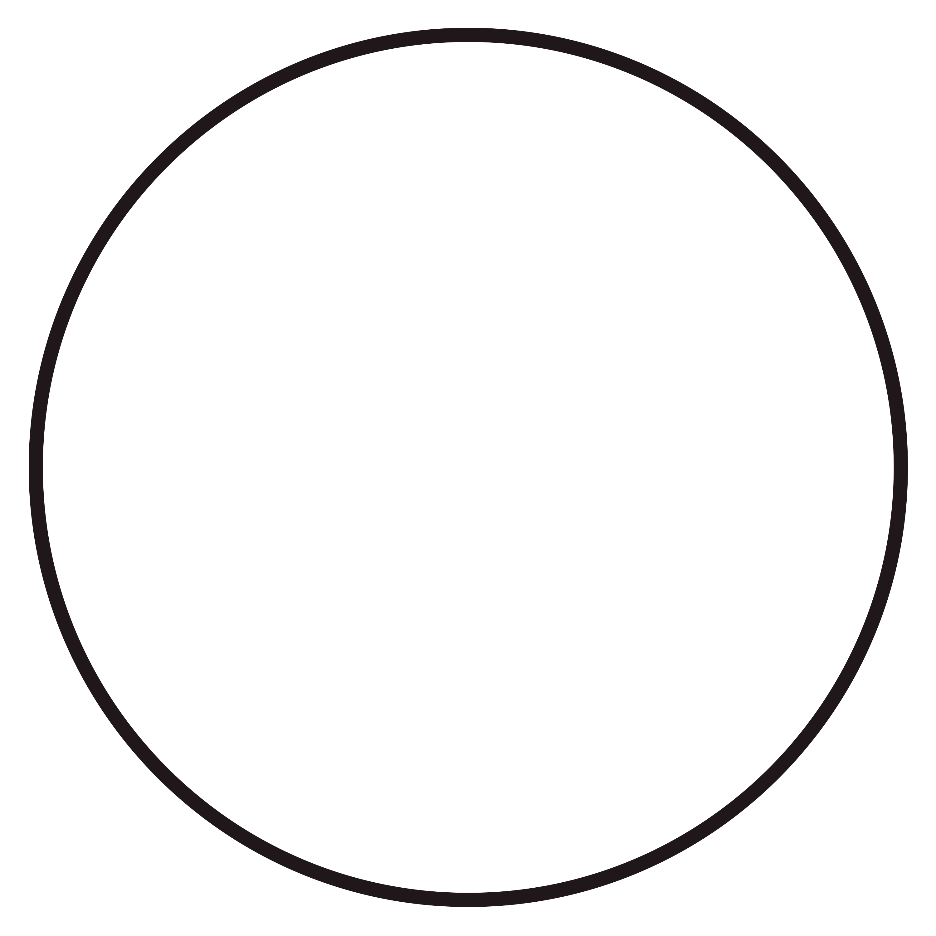 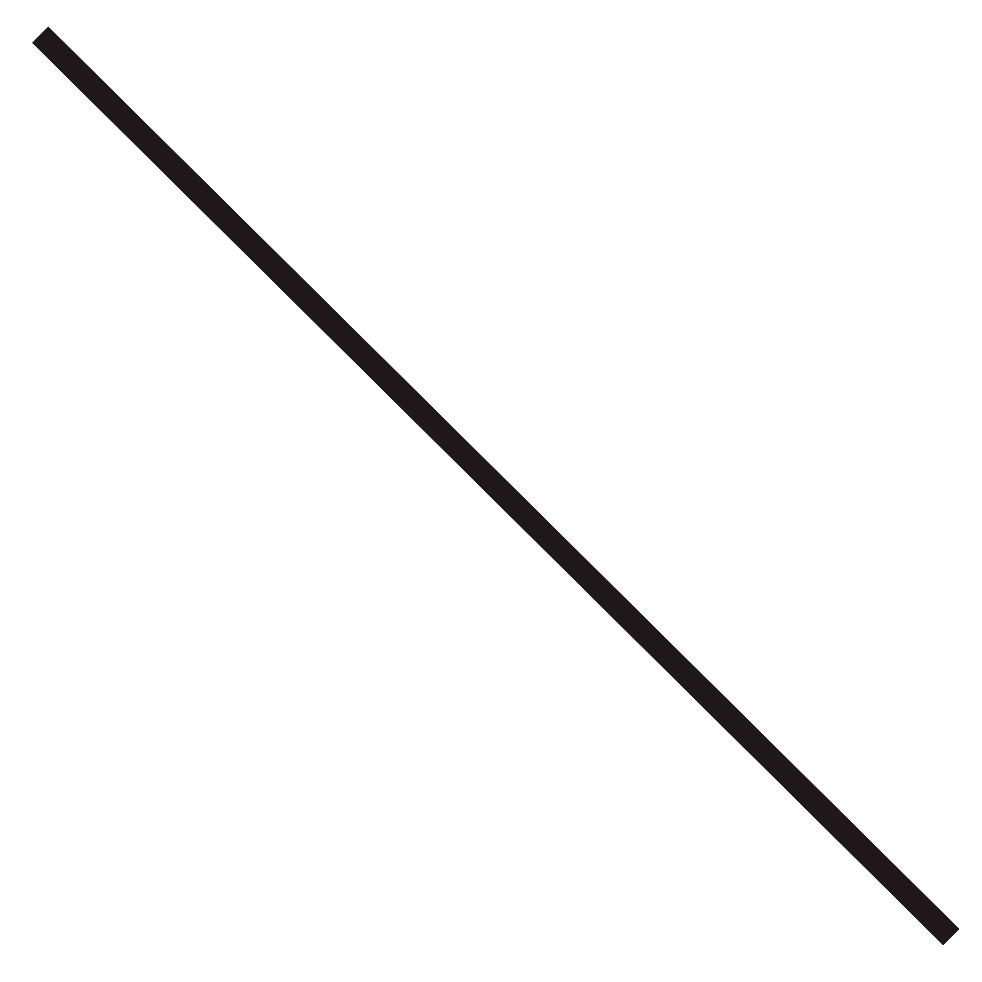 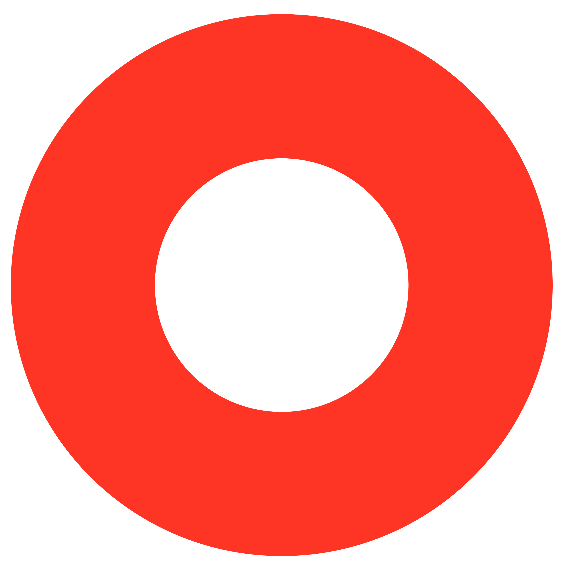 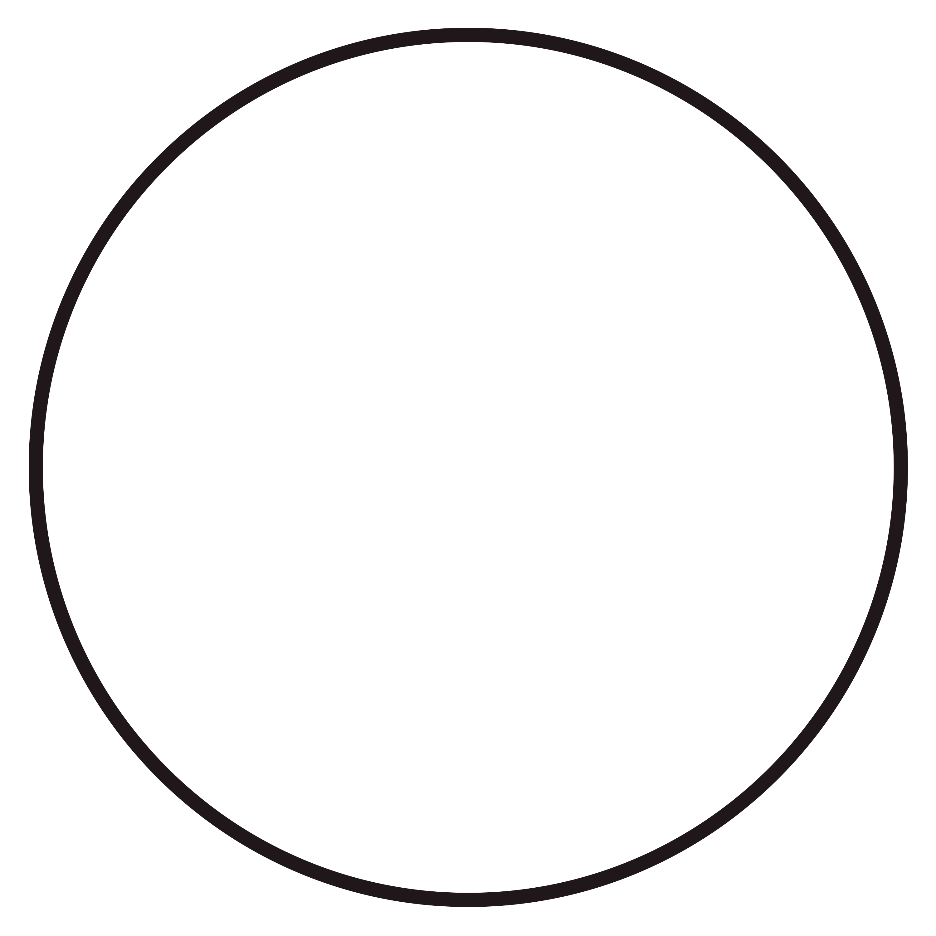 Название проекта
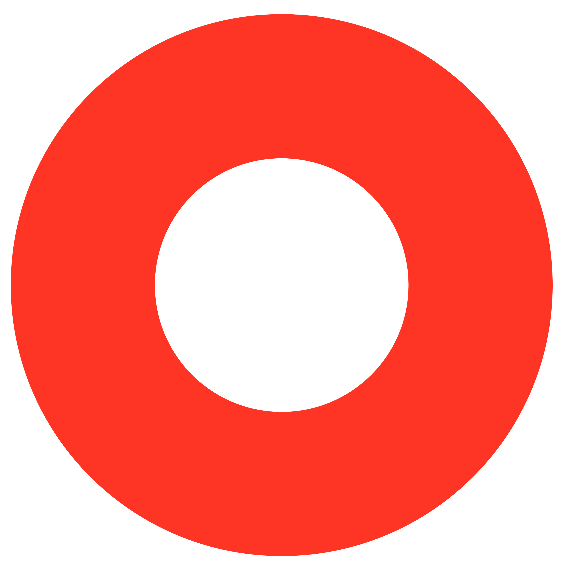 ?
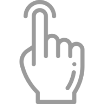 «Строительство 
Байкало-Амурской 
магистрали»
Название вашего проекта должно быть кратким и емким, отражающим суть предлагаемого решения.
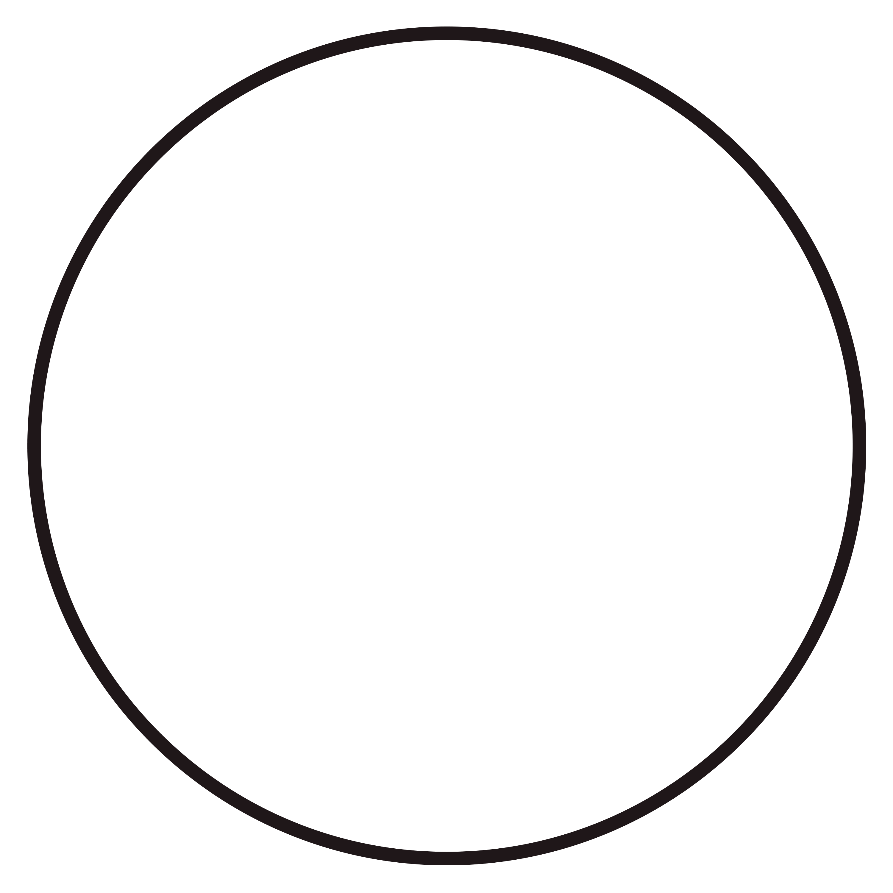 [Speaker Notes: Поменял кавычки]
Текущая ситуация
К середине XX века пропускная способность имеющейся транспортной инфраструктуры на участке восточнее Байкала была уже не способна обеспечить экономическое развитие тихоокеанских районов страны. 
В сложившейся ситуации в регионе невозможно было увеличить производство и сбыт промышленной продукции, оборот товаров, вывоз сырья и сельскохозяйственной продукции, развить трансграничное сотрудничество.
Русско-японская война 1904-1905 гг. показала необходимость строительства железной дороги на востоке страны, дублирующей Транссибирскую железнодорожную магистраль. 
Существующие транспортные магистрали (речные, морские, сухопутные) были не способны обеспечить необходимый грузооборот, что в случае войны ставило под угрозу безопасность восточных регионов страны.
Определив тему вашего проекта, максимально полно и конкретно опишите текущую ситуацию.
?
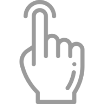 Что происходит сейчас (при каких условиях и обстоятельствах возникает ситуация)?
Опишите производственную ситуацию, которую должен изменить ваш проект. Ситуация должна быть проблемной и конкретно описывать, что и в каких условиях работает неправильно. Из описания ситуации  должно стать понятно, какие есть ограничения и  требования. 

Какой масштаб проблемы? Периодичность возникновения и какой ущерб?
Напишите, как часто приходится сталкиваться с проблемной ситуацией.  Определите, является ли эта проблема типовой или возникает при определенных условиях. Например, при действиях конкретного человека или в конкретном помещении. Какие потери несет компания?
Какое решение / инструмент применяется сейчас? 
Как в этой ситуации поступают в настоящее время? Какие именно решения и инструменты применяются сейчас?

Что будет, если проблему не решить?
Опишите, как увеличивается влияние негативных факторов со временем? Обоснуйте, почему решение данной ситуации актуально именно сейчас? К чему может привести откладывание решения проблемы?
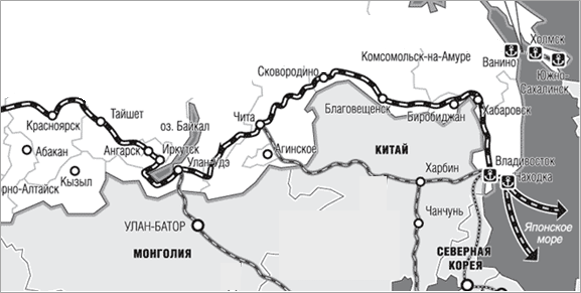 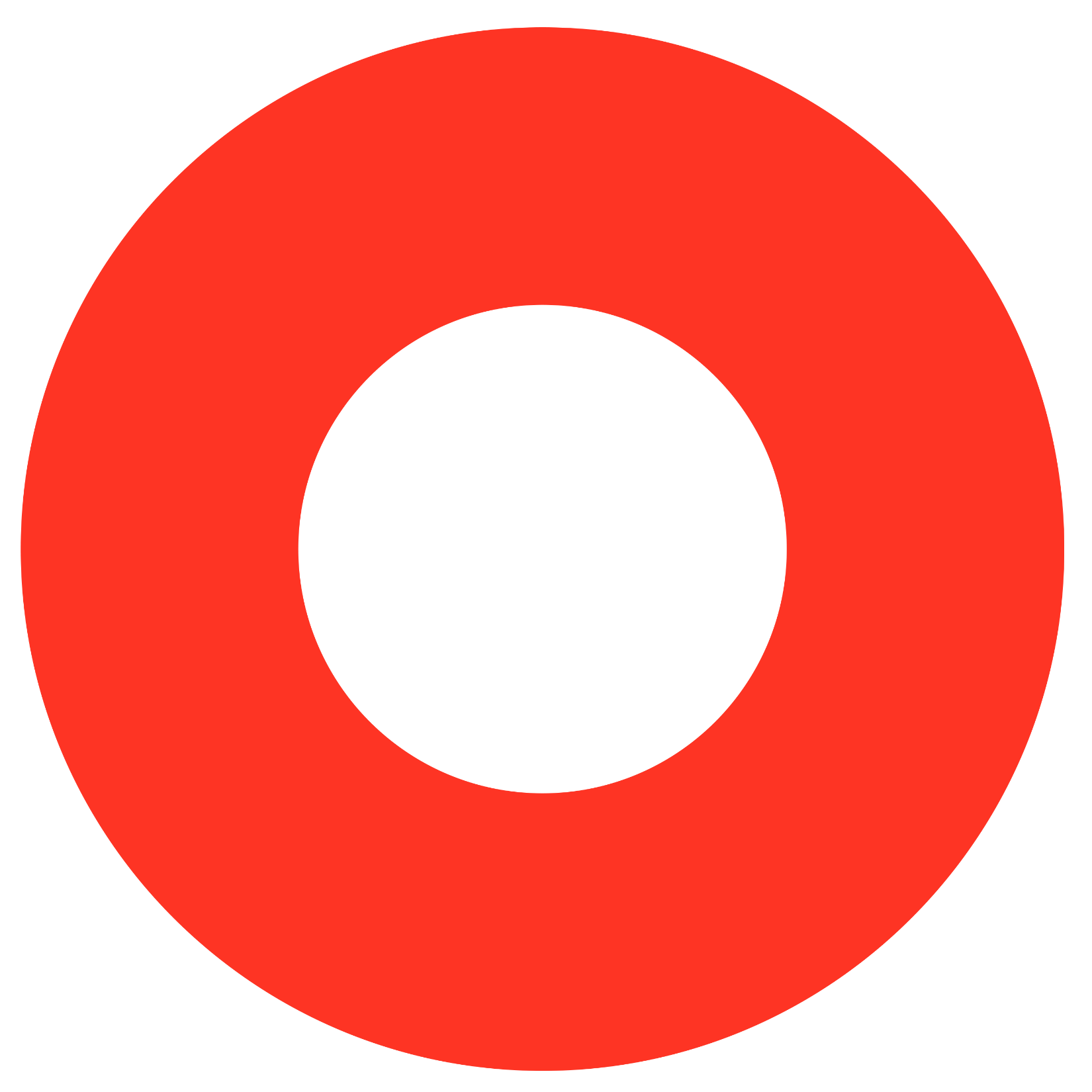 Схема текущей ситуации
ТРАНССИБ
Схема    - это пошаговое описание текущей ситуации, в которой отдельные шаги изображаются в виде блоков. 
Последовательность выполнения шагов указывается с помощью линий между блоками.
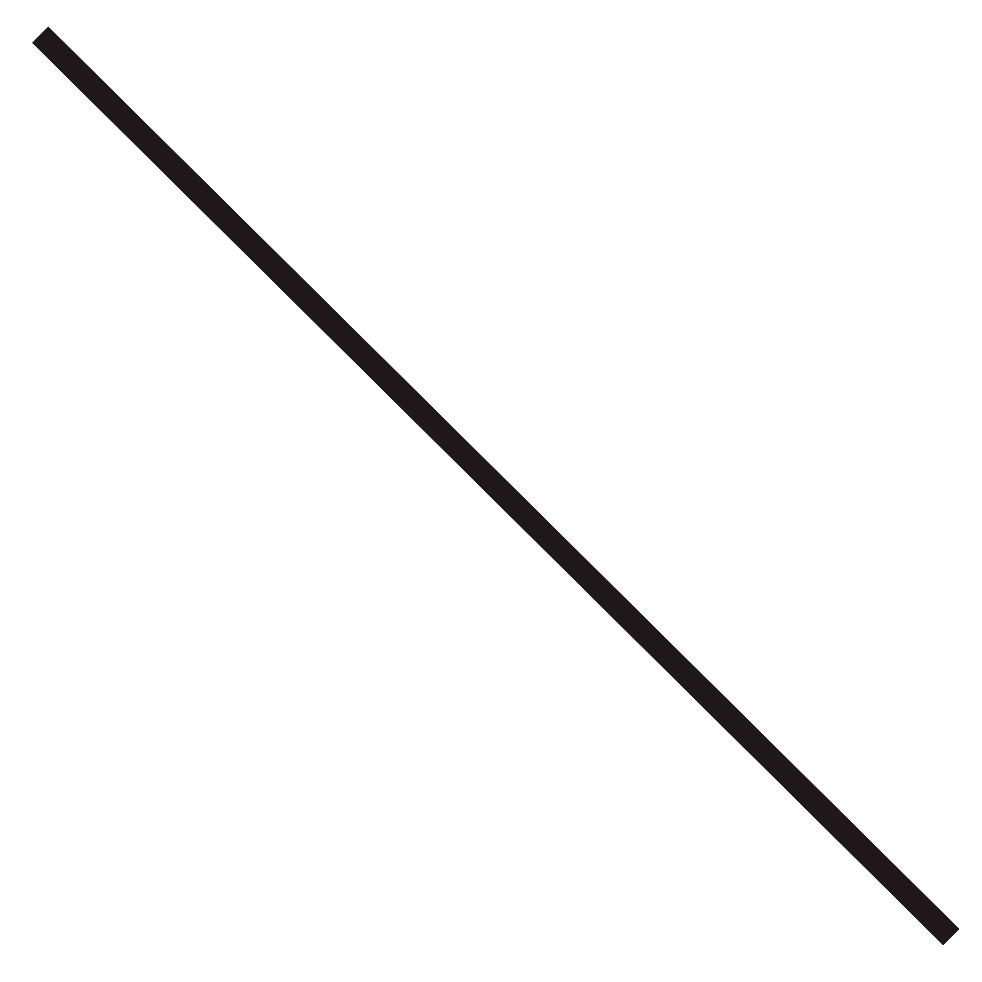 КВЖД
Любая схема  должна включать  в себя:
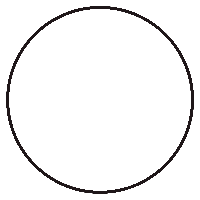 состав выполняемых работ/операций;
очередность выполнения работ/операций;
состав участников выполняемой работы;
время, затрачиваемое на каждую работу/операцию.
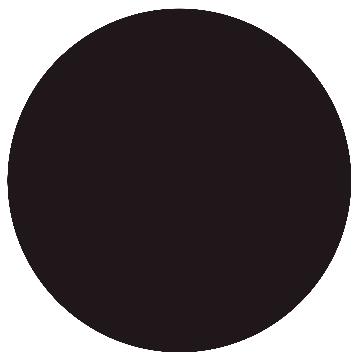 Для чего нужна схема? 
Если вы смогли нарисовать схему, значит вы поняли, как устроен процесс.
Схема является наглядным отображением текущей ситуации.
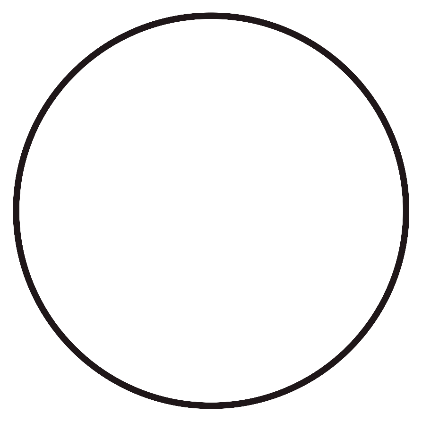 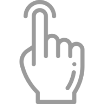 Продолжить
?
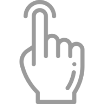 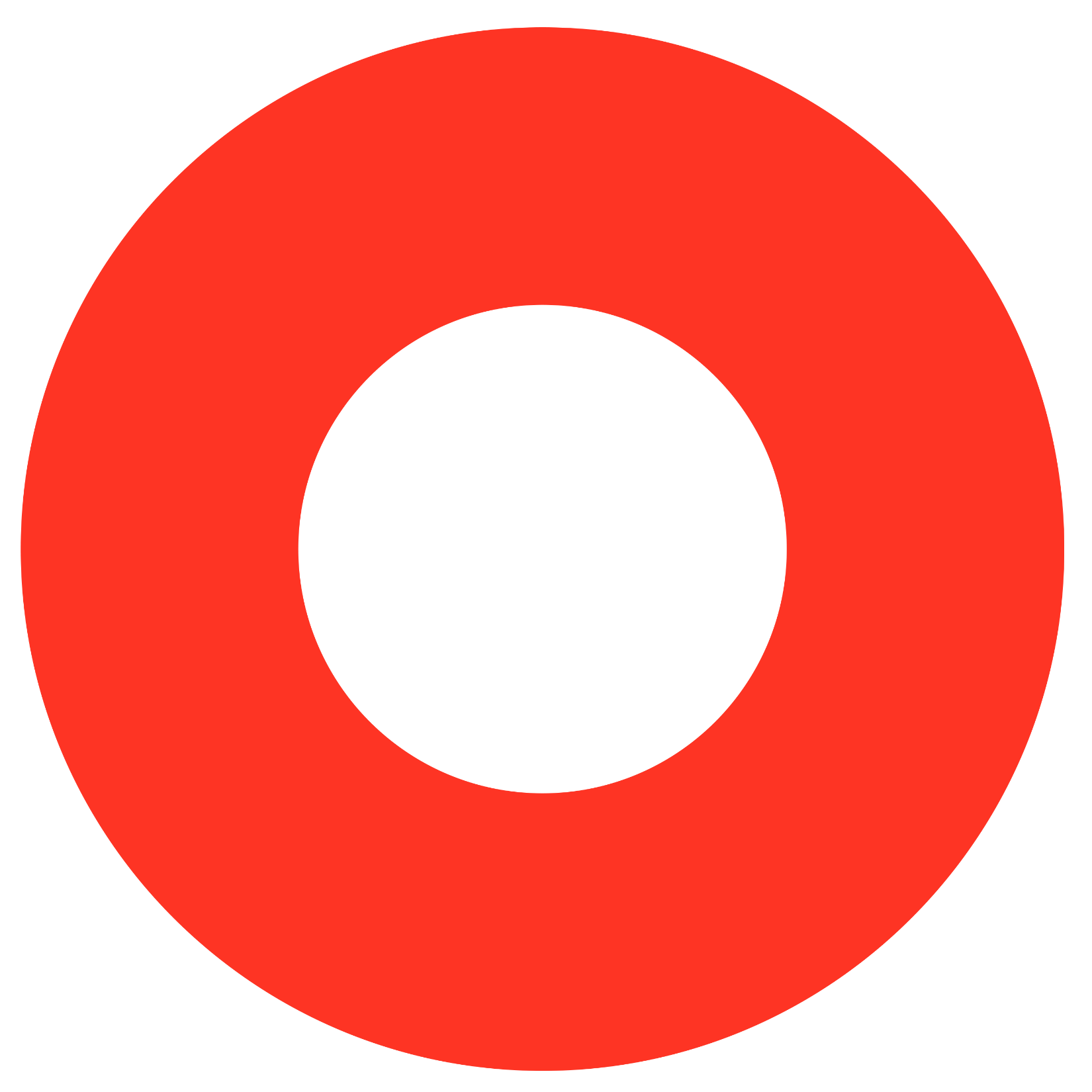 Схема текущей ситуации
ПРИМЕР СХЕМЫ ТЕКУЩЕЙ СИТУАЦИИ
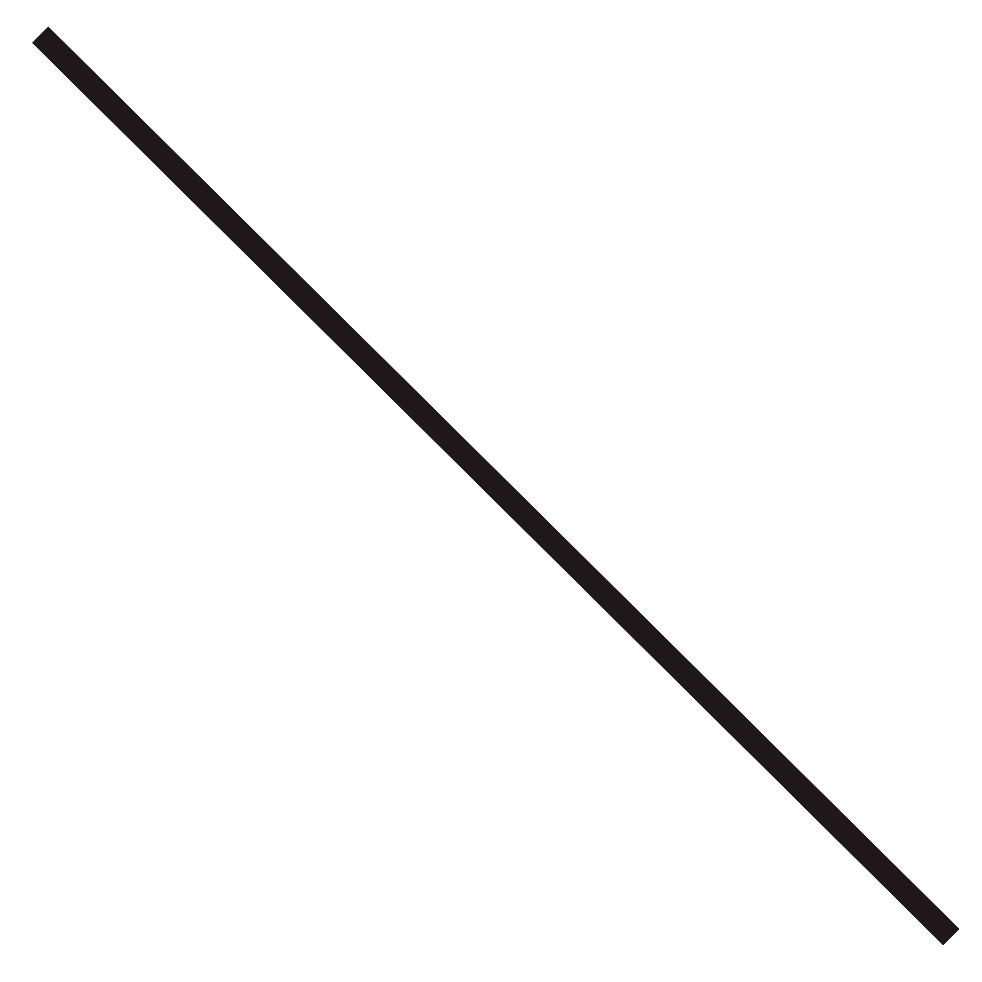 Высокая загруженность Транссиба
Длительный срок движения груза
речным, морским или сухопутным транспортом
Движение груза иным транспортом
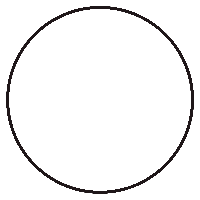 Движение груза по Транссибу
Погрузка
Разгрузка
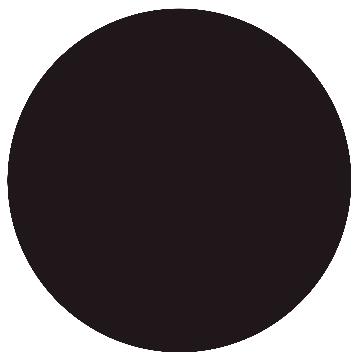 Граница Россия-Китай
Движение груза по КВЖД
КВЖД проходит по территории иного государства
Транссиб проходит близко к границе
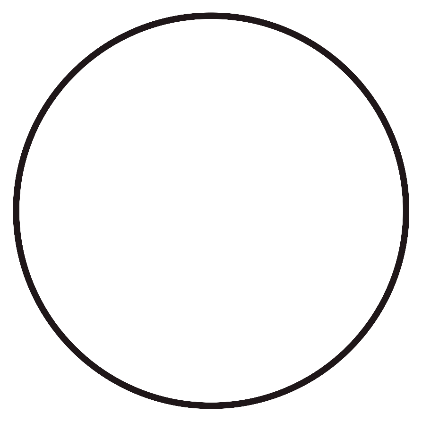 [Speaker Notes: Анимация на этом слайде может быть непрерывной, без необходимости нажимать на мышку несколько раз. ГОТОВО]
Заинтересованные стороны
Заинтересованные стороны (Стейкхолдеры)  - все, кто влияют на текущую ситуацию. 
Это может быть как физическое лицо, так и организация или подразделение.
?
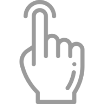 Потенциальный заказчик
Тот, кто может быть заинтересован в реализации проекта, приобретении товара или услуги.
- Л.И. Брежнев, Секретарь Центрального Комитета КПСС;
- А.Н. Косыгин, Председатель Совета Министров СССР;
Как лица, осуществляющие общее руководство страной, они принимали решения о начале реализации крупных инфраструктурных проектов.
- Е.Ф. Кожевников, Министр транспортного строительства СССР;
- Б.П. Бещев, Министр путей сообщения СССР;
- С.Г. Судаков, Руководитель главного управления геодезии и картографии при Совете Министров СССР.
- лесозаготавливающие предприятия Хабаровского края и Амурской области;
- угольные и золотодобывающие предприятия Якутской АССР;
- машиностроительные предприятия Комсомольска-на-Амуре.
Добывающие и промышленные предприятия Севера и Дальнего Востока.
Конечные потребители
Лица, использующие проект  в соответствии с его назначением.
Исполнители
Те, кто будут реализовывать проект.
Целевая группа
Те, кто вероятнее всего заинтересуются решением проекта.
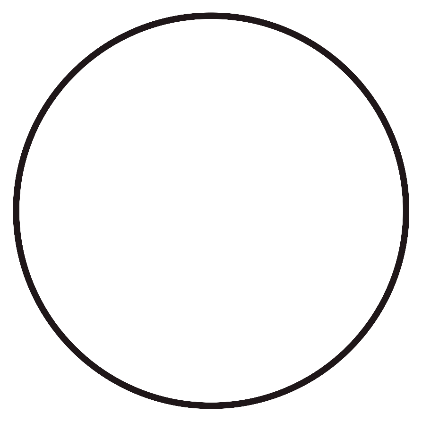 Направление и тема проекта
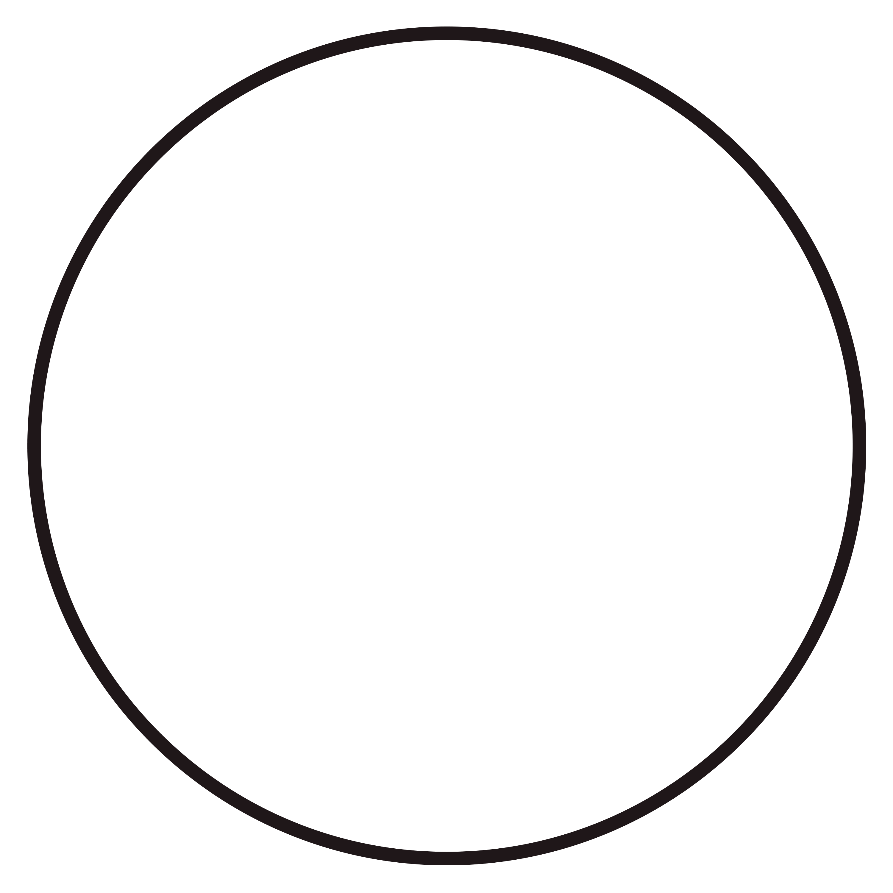 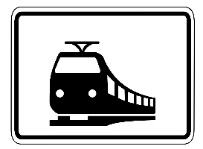 Направления конкурса в 2019 году:
?
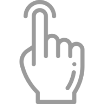 Пассажирский комплекс
Изучите темы каждого направления, используя ссылки
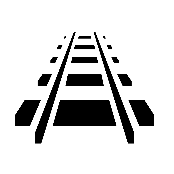 Железнодорожные перевозки и инфраструктура
Поддерживающая, вспомогательная деятельность
Направление:
Железнодорожные перевозки и инфраструктура.

Тема:
Другое
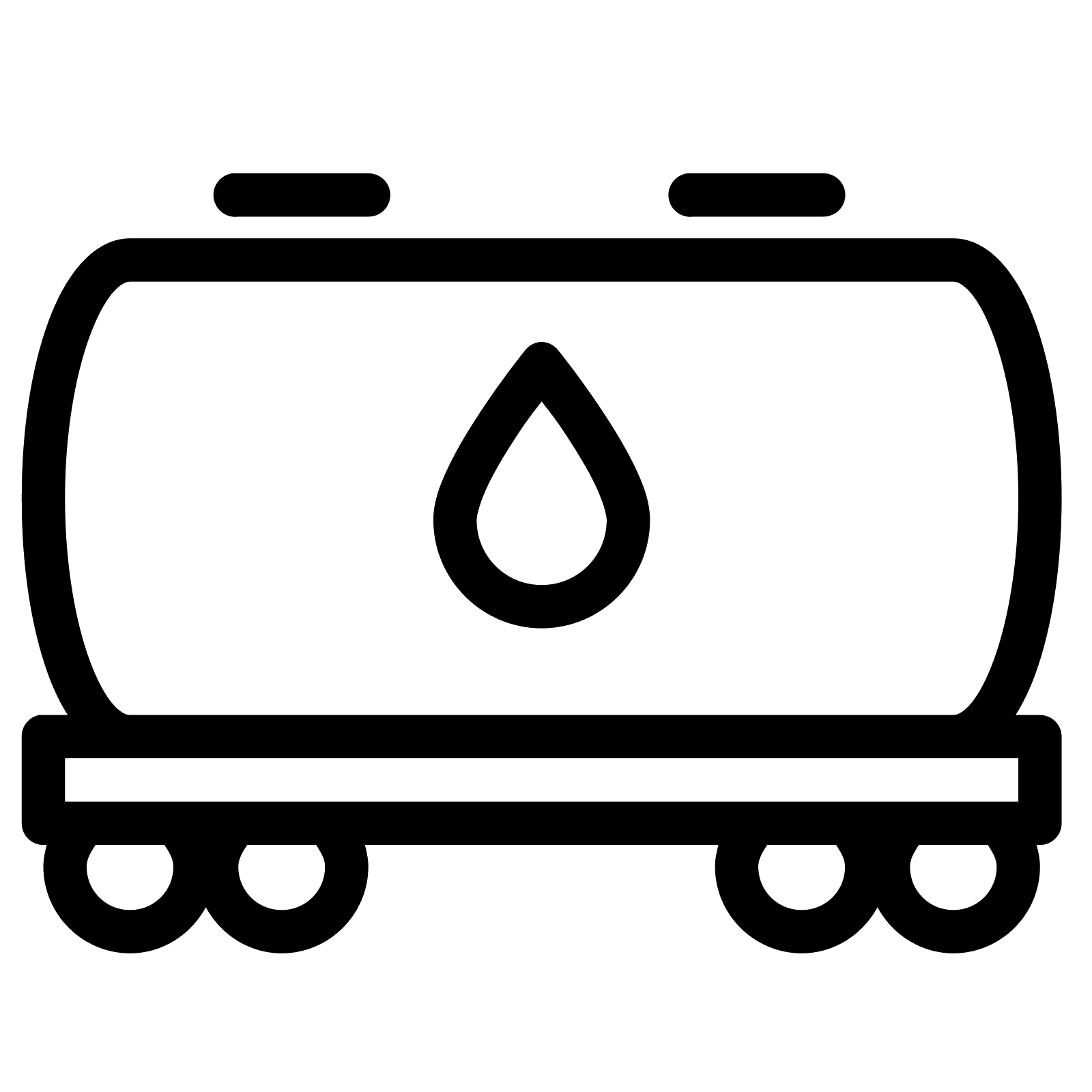 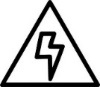 Грузовая и коммерческая работа
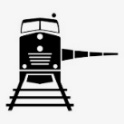 Прорывная идея
Выберите направление проекта из предложенных.

Внутри каждого направления есть темы. Выберите ту тему, которая наиболее соответствует предлагаемому вами решению.
[Speaker Notes: Поменял порядок элементов. Нужно поправить анимацию. – Готово. Сделать пример для направления  «Прорывная идея»  с текстом: «идея, которая имеет уникальность и оригинальность. Идея не должна являться социальным проектом и ее направление не отражено в других разделах.» - Добавила, второй пример появляется при клике по ссылке «Прорывная идея»]
Пассажирский комплекс
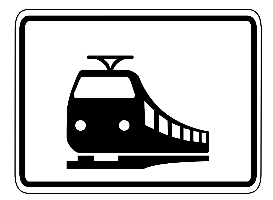 Вернуться
Темы:
Внедрение цифровых систем управления вокзалом;
Цифровые мобильные клиентские сервисы;
Создание модели сбалансированного вокзального комплекса;
Формирование транспортно-пересадочных узлов (ТПУ) на базе железнодорожных вокзалов (хабы);
Ускорение и запуск пассажирских поездов в коридоре «Центр-Юг»;
Максимизация применения двухэтажных подвижных составов;
Модернизация и использование устаревших вагонов;
Совершенствование системы тарифов и ценовой политики;
Предоставление новых услуг в поездах и на вокзальных территориях;
Оптимизация вагонной составляющей;
Комплексное развитие автобусных перевозок;
Сокращение межпоездных интервалов;
Оптимизация использования площадей вокзалов;
Другое.
Железнодорожные перевозки и инфраструктура
Вернуться
Темы:
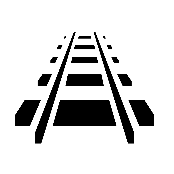 Внедрение инновационных средств автоматизации и механизации станционных процессов («интеллектуальная станция»);
 Создание и внедрение динамических систем управления перевозочным процессом с использованием искусственного интеллекта;
 Цифровая модель перевозочного процесса;
 Построение плана формирования поездов, а также планирования и управления роспуском поездов;
 Повышение эффективности работы малодеятельных линий;
 Развитие сортировочных станций;
 Организация эксплуатации вагонов с повышенной осевой нагрузкой;
 Совершенствование технологии производства работ по совместному ремонту инфраструктуры в режиме «закрытых перегонов»;
 Совершенствование системы планирования и предоставления «окон» для проведения ремонта и содержания объектов инфраструктуры;
 Вторичное использование элементов железнодорожного пути на малодеятельных участках; 
 Роботизация производственных операций (например: смена шпал или рельсов, сварки стыков и т.д.);
 Оптимизация режимов работы освещения железнодорожных станций;
 Совершенствование системы управления парком локомотивов (магистральных, маневровых) и локомотивными бригадами;
 Другое.
Грузовая и коммерческая работа
Вернуться
Темы:
Создание единого каталога услуг в области грузовых перевозок для клиентов;
Совершенствование электронных карт коммерческой деятельности;
Повышение предсказуемости доставки грузов путем совершенствования перевозок с согласованным временем отправления и прибытия, сокращение сроков доставки;
Перевозка мелких и средних грузов;
Совершенствование внутрихолдингового взаимодействия участников процесса по грузовой и коммерческой работе;
Развитие логистического аутсорсинга промышленных предприятий;
Совершенствование работы грузовых дворов;
Обновление и внедрение технологии контрейлерных перевозок;
Другое.
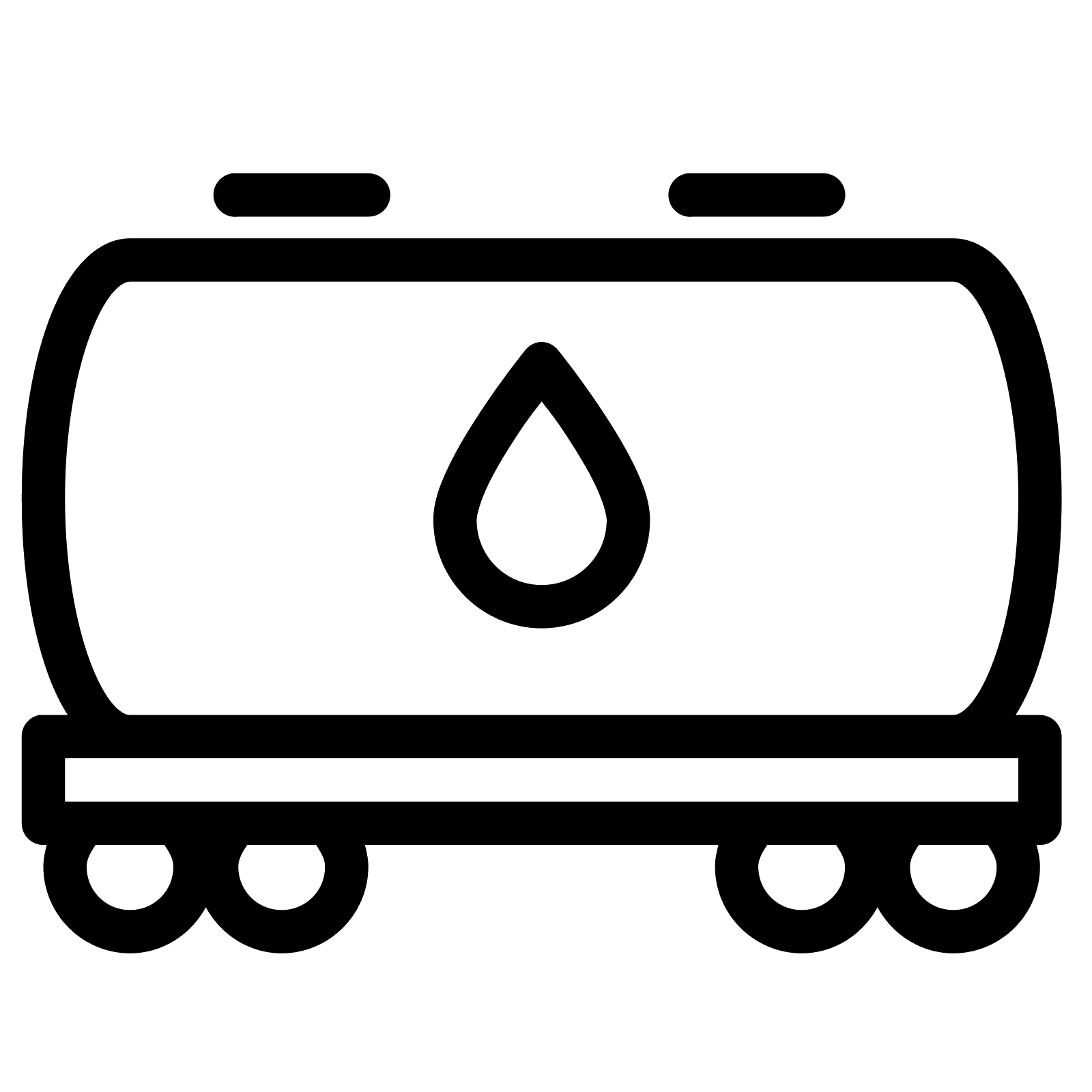 Поддерживающая и вспомогательная деятельность
Вернуться
Темы:
Совершенствование средств индивидуальной защиты, систем обеспечения безопасного труда;
 Сохранение окружающей среды от воздействия железнодорожного транспорта;
 Повышение энергетической эффективности производственной деятельности;
 Внедрение наилучших доступных технологий в природоохранной деятельности;
 Развитие системы управления качеством;
 Модернизация сетей связи и передачи данных;
 Совершенствование и оптимизация систем бухгалтерского учета и автоматизация обработки первичных документов;
 Другое.
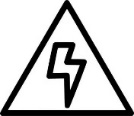 Прорывная идея
Вернуться
Идея, которая имеет уникальность и оригинальность. Идея не должна являться социальным проектом и ее направление не отражено в других разделах.
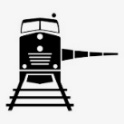 Предлагаемое решение
Построить железнодорожную магистраль в Восточной Сибири и на Дальнем Востоке с выходом к Тихому океану с опорными пунктами: Тайшет - север Байкала - Тындинский - Ургал - Комсомольск-на-Амуре - Советская Гавань. 
Предлагаемое решение учитывает:
преодоление 11 полноводных рек и 7 горных хребтов;
организацию 8 тоннелей;
сооружение 142 мостов длиной более 100 метров;
строительство свыше 200 железнодорожных станций и разъездов.
Наряду с прокладкой железнодорожных линий планируется строить:
жилые поселки;
культурные центры;
учреждения бытового обслуживания;
промышленные предприятия.
       Значительную часть пути планируется проложить в районах вечной мерзлоты и высокой сейсмичности.
        При строительстве планируется оснастить магистраль прогрессивными средствами эксплуатации – устройствами диспетчерской централизации и связи. В проекте предусмотрено сооружение земляного полотна, опор мостов и тоннелей под два пути.
Реализация проекта позволит:
начать работу порта Восточный в бухте Врангеля;
начать разработки коксующихся углей Якутской АССР;
начать непрерывные пассажирские перевозки от станции Тында.
Максимально полно и конкретно опишите планируемое решение:
В чем состоит изменение, которое вы планируете внедрить?
Эксперты конкурса будут принимать решение об успешности проекта исходя из того, насколько предлагаемое решение по своим характеристикам соответствует заявленной проблемной ситуации.
Как именно ваше решение меняет текущую ситуацию (решает проблему)?
Вы должны описать решение, которое ранее не применялось в описанной выше проблемной ситуации. Решение должно нести в себе новизну для выбранного подразделения или холдинга «РЖД» в целом. Решение должно быть направленно на улучшение производственных процессов компании.
Какие технологии / инструменты предлагаете применить?
Технологии – способы работы, последовательность действий для достижения желаемого результата.
Инструменты – механизм или алгоритм воздействия на объект с целью достижения полезного эффекта.
?
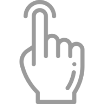 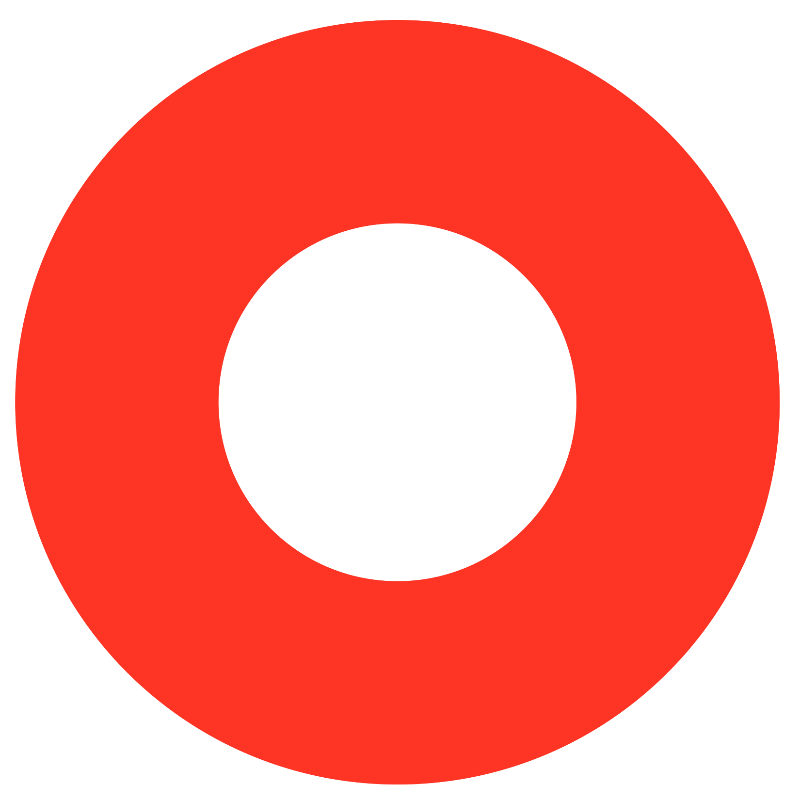 Альтернативы и аналоги решения
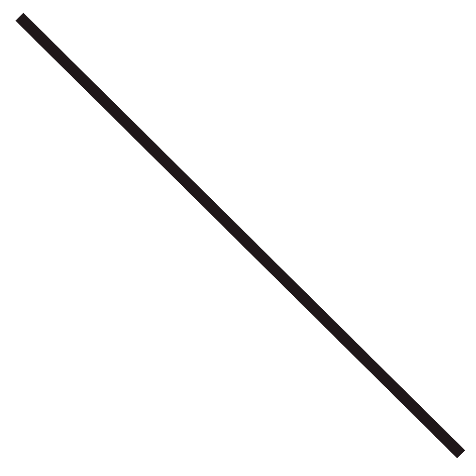 На момент реализации проекта БАМа действовал Транссиб, реализованный в начале ХХ века, но пропускная способность магистрали была не способна обеспечить нужды региона. 
Также действовала Китайско-Восточная железная дорога (КВЖД), но она проходила по территории иного государства и с 1953 года полностью передана под управление КНР.
Изучите, как подобные проблемы решаются в других подразделениях, компаниях и других отраслях. Какие решения применяются за рубежом.
В ходе подготовки проекта вам нужно будет найти и представить ссылки на аналогичные или альтернативные решения. 
Для поиска аналогов вы можете воспользоваться следующими ресурсами:
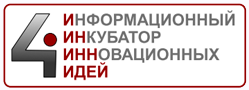 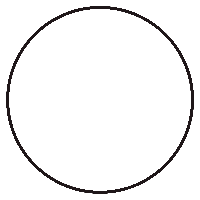 Система «4И»
Проанализируйте проекты, предложенные работниками холдинга «РЖД». 
Оцените оригинальность вашего решения. 
Для этого войдите в раздел «Проекты», нажмите кнопку «Фильтр», далее «Искать по тексту». 
Дайте ссылки на найденные аналоги.
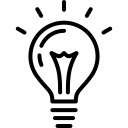 ОРИГИНАЛЬНОСТЬ ПРОЕКТА – один из критериев оценки проектов в 2019 году. 
В процессе изучения аналогов необходимо указать недостатки каждого аналога, которые не свойственны предложенному проектной командой решению.
Яндекс.Патенты
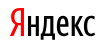 Система позволяет искать по авторским свидетельствам СССР, российским патентам на полезные модели и изобретения, патентным заявкам. 
Дайте ссылку на найденные решения.
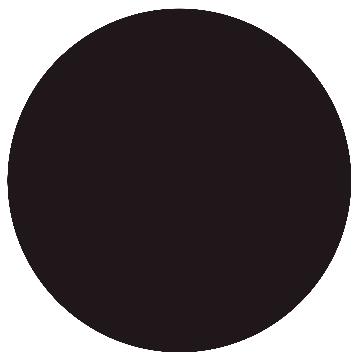 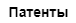 Специализированная отраслевая литература
Например, научные журналы или статьи на специализированных сайтах.
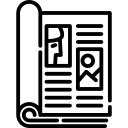 ?
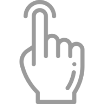 [Speaker Notes: Система 4и находится во внутренней сети РЖД. Это руководство тоже будет внутри этой сети. - ОК]
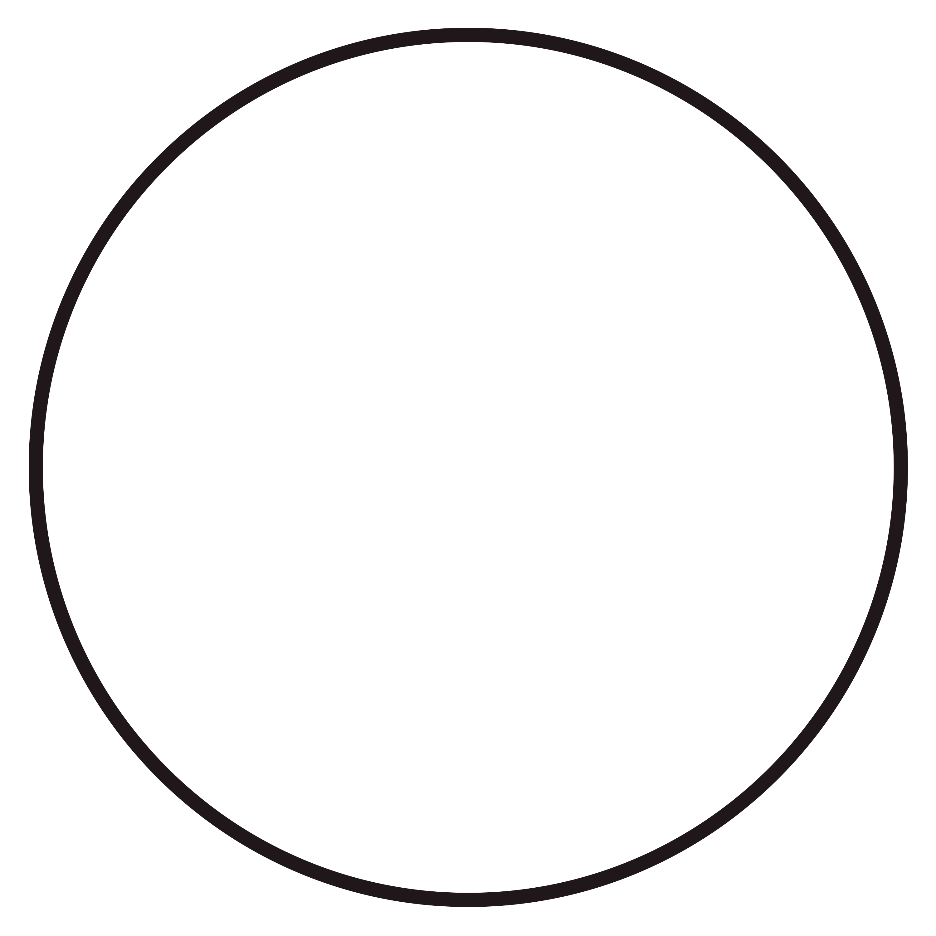 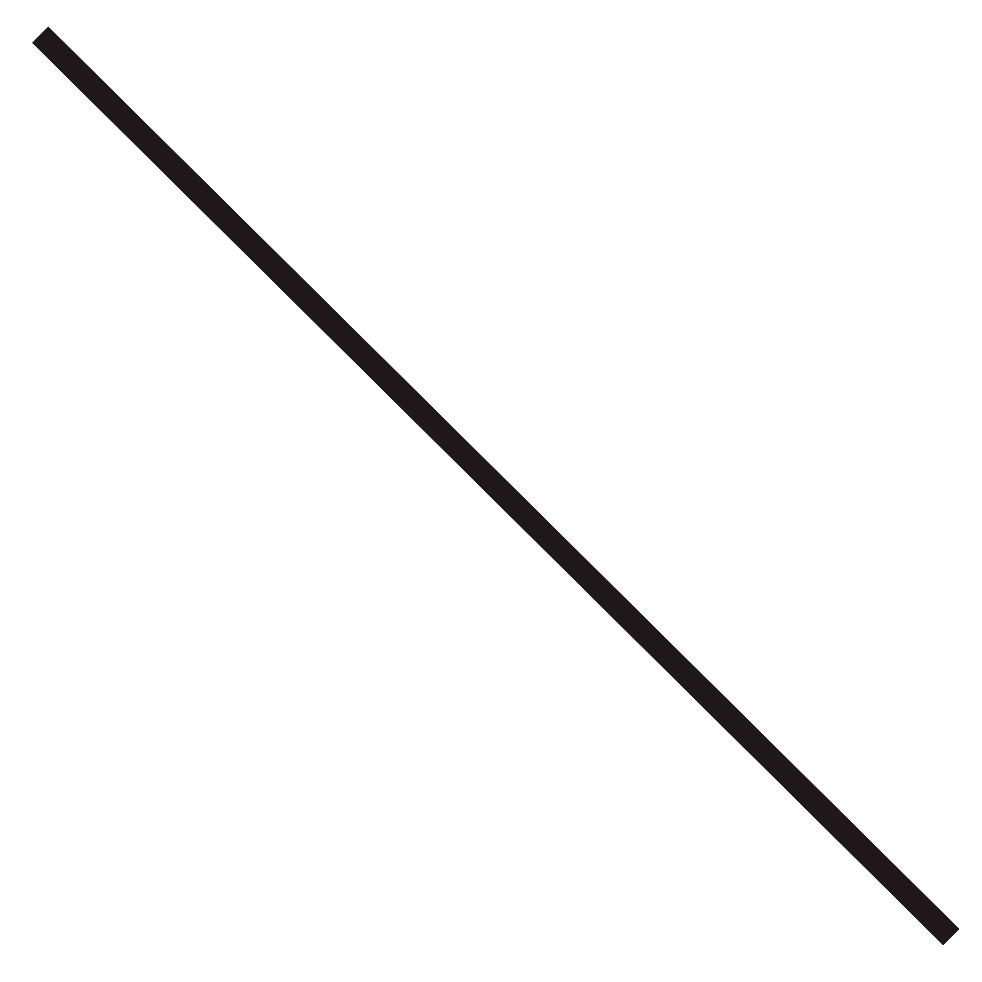 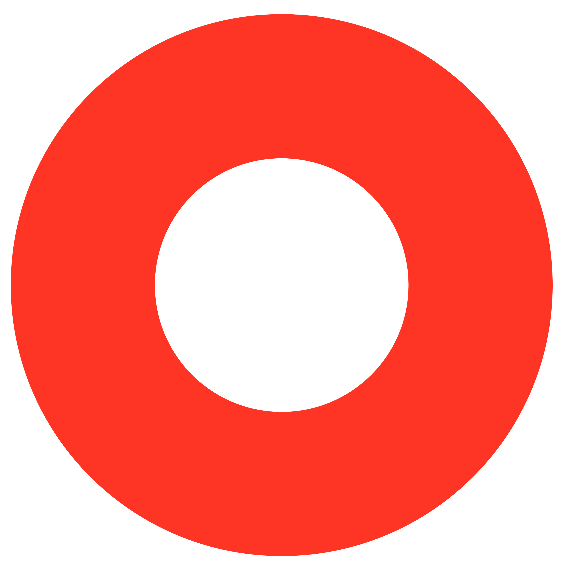 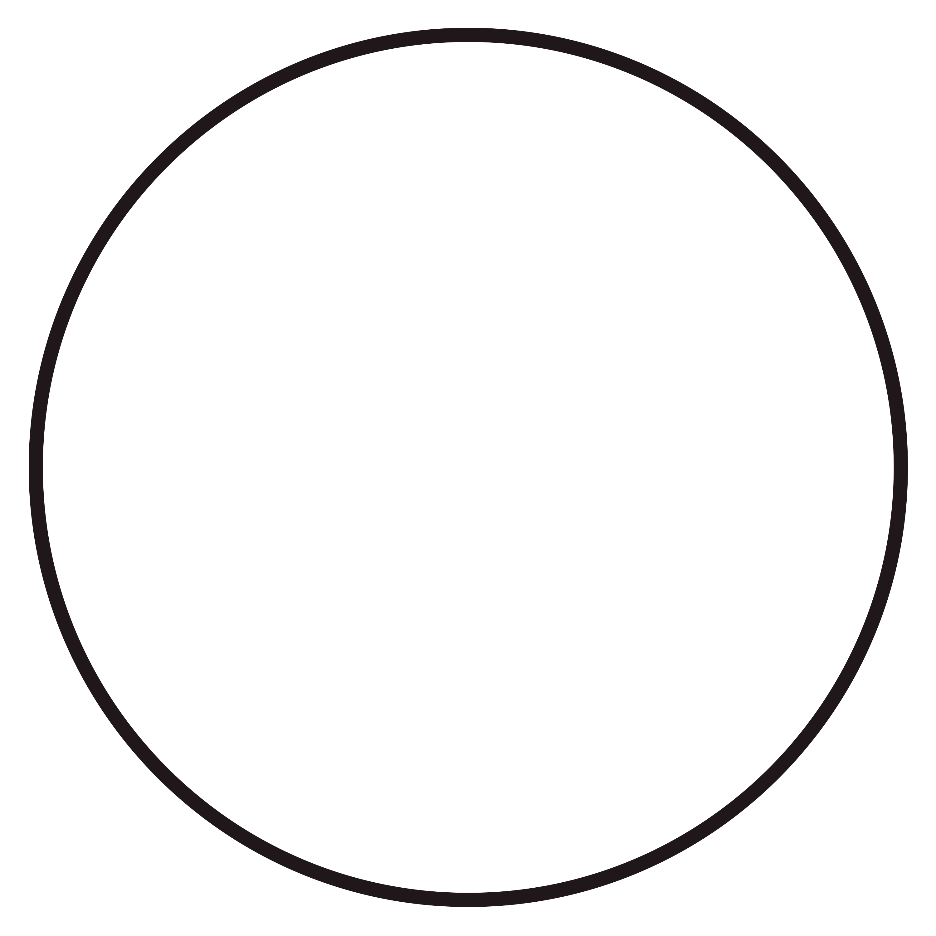 Уникальность вашего решения
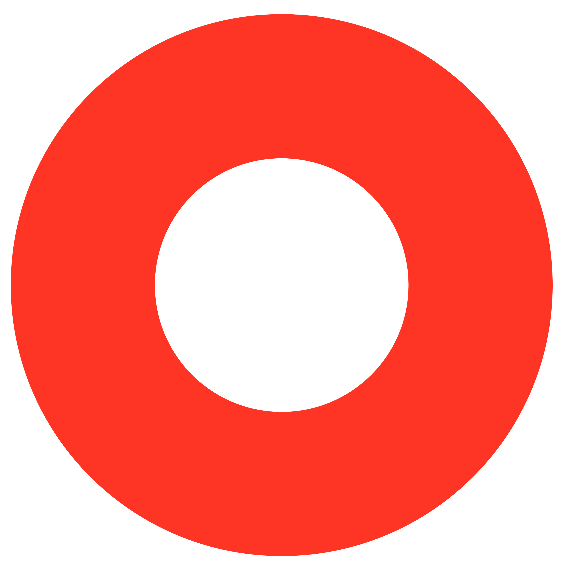 Опишите, в чем существенное отличие вашего решения 
от имеющихся аналогов?
?
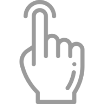 Предложенное решение является самым коротким железнодорожным путем 
к портам Тихого океана, в Южную Якутию и другие восточные регионы страны. 
Проект позволит сократить расстояние перевозки пассажиров и грузов 
до Приморья, Владивостока и Находки более чем на 200 км, до Ванино - почти 
на 500 км, до Якутии - на 600 км, а для пассажиров и грузов, которые следуют на Сахалин, Камчатку и в Магадан - на 1000 км.
Магистраль, предложенная в проекте, находится дальше от государственной границы, что обеспечивает её большую безопасность в случае военной угрозы.
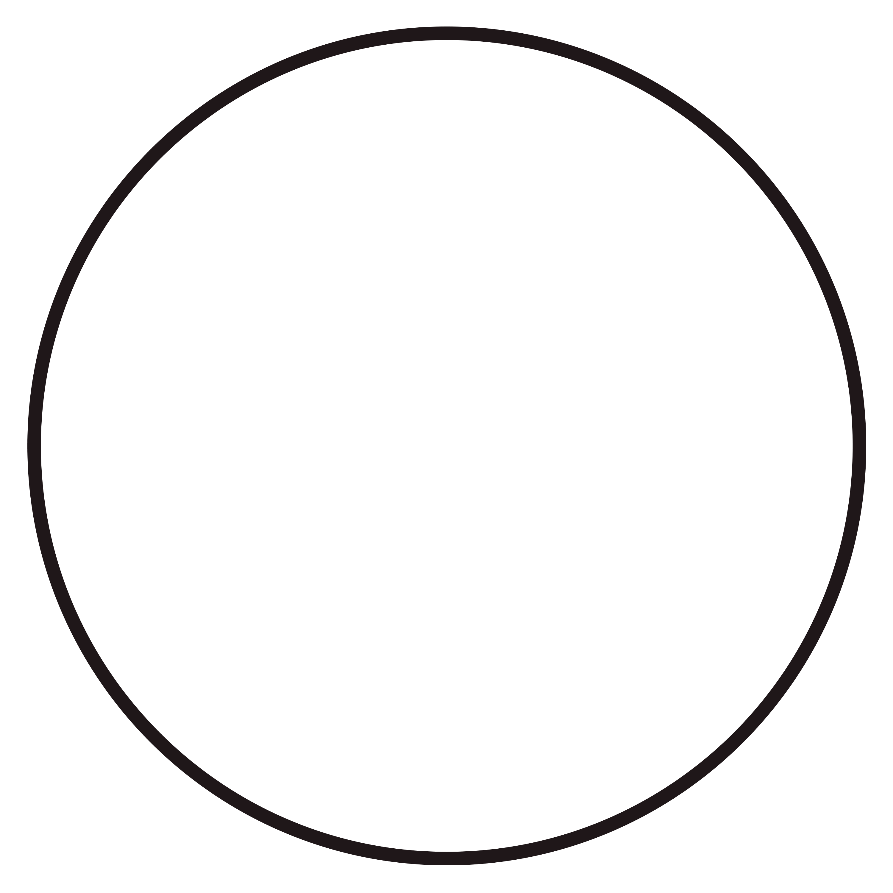 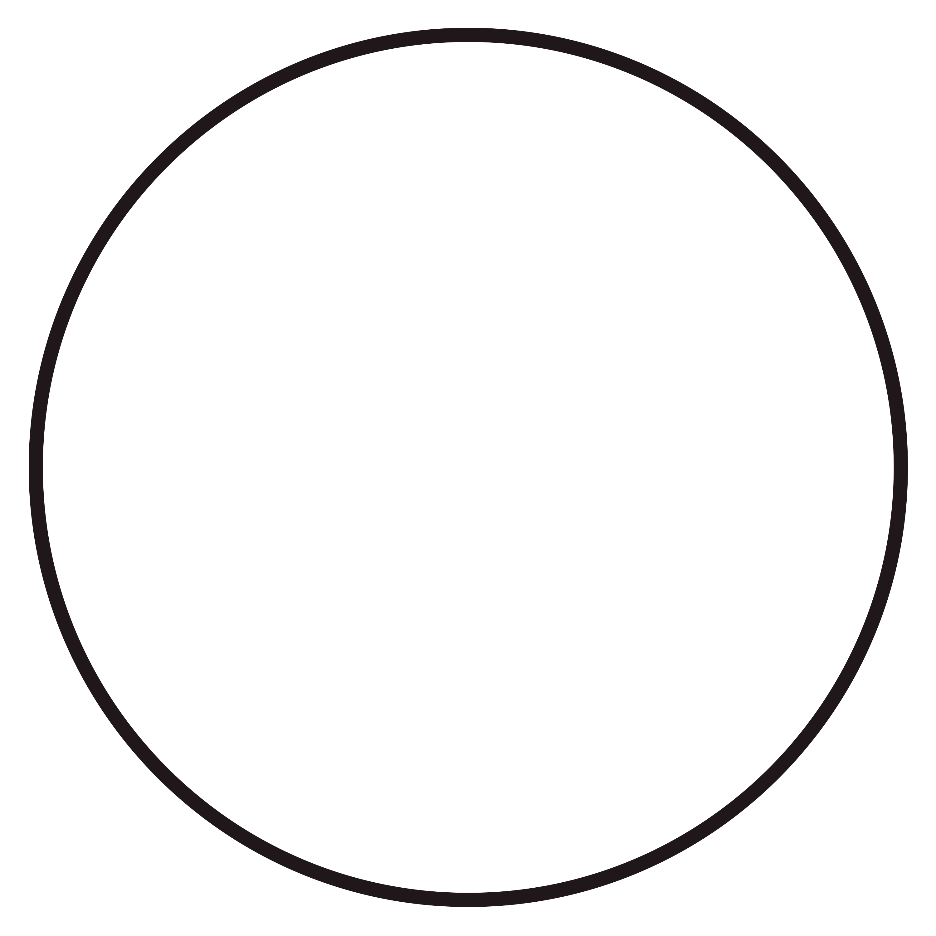 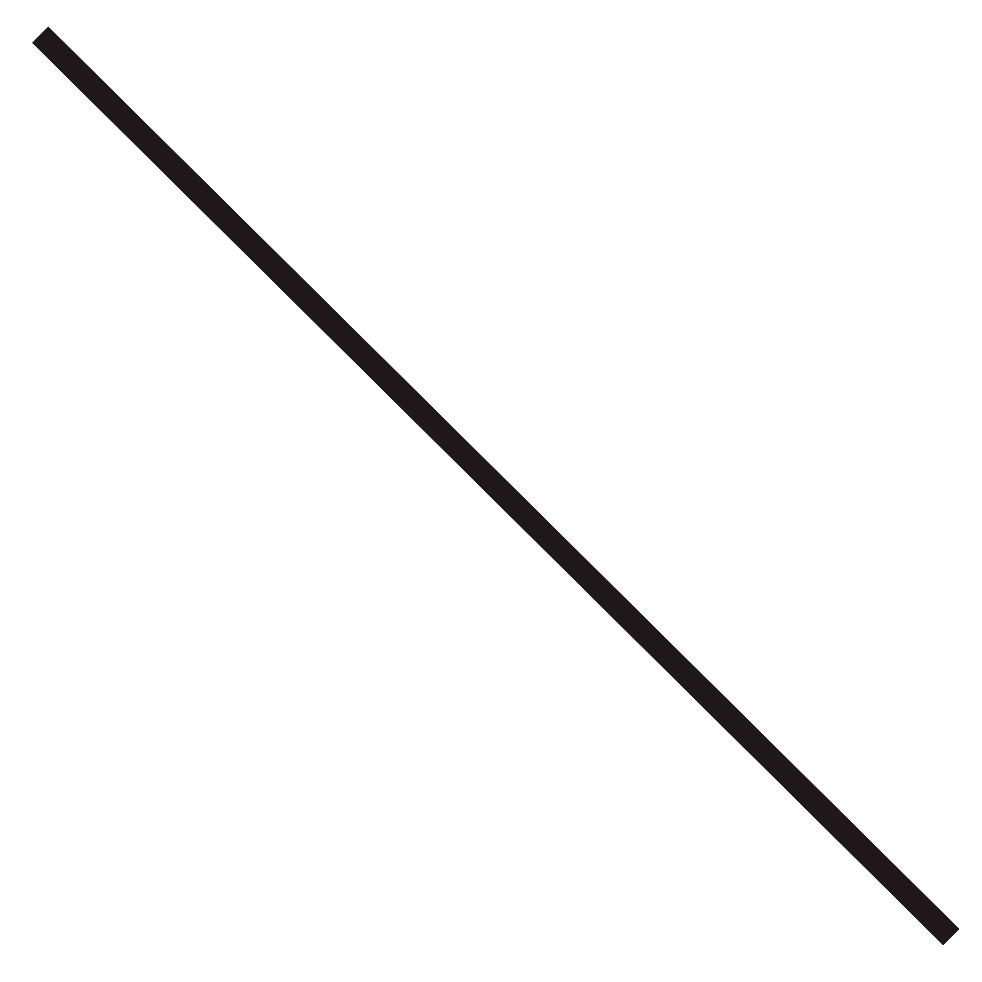 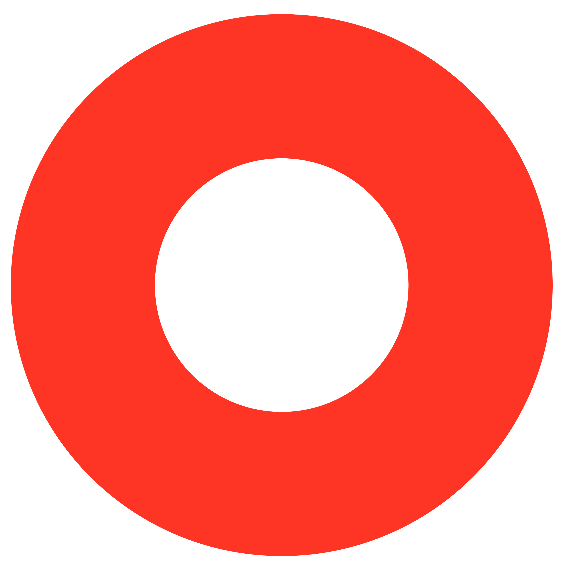 Необходимые ресурсы
Для успешной реализации проекта понадобится:
Человеческие ресурсы:
	- квалифицированные рабочие и инженеры - 13 тыс. человек.
Временные ресурсы:
	- с 1974 по 1989 гг. (15 лет).
Материалы и технологии:
	-экскаваторы одноковшовые -743 шт.;
	-бульдозеры – 435 шт.;
	-буровые станки – 50 шт.;
	-восьмиосные цистерны для перевозки нефти и нефтепродуктов - 25 тыс. шт.; 
	-завод железобетонных конструкций проектной мощностью 140 тыс.куб.м;
	-щебеночный завод проектной мощностью 400 тыс.куб.м;
	-завод по ремонту дорожно-строительных машин;
	-деревообрабатывающий комбинат проектной мощностью 20 тыс.куб.м.
Административные ресурсы: 
	-создание управления строительства БАМа.
Ресурсы  - это то, что требуется для реализации проекта  и достижения планируемого эффекта.
Выделяют 4 основные группы ресурсов:
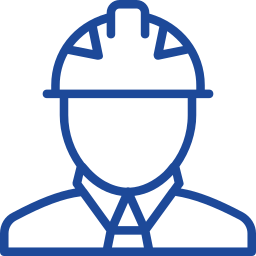 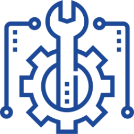 Человеческие
количество работников требуемой квалификации, занятых на проекте для достижения поставленных целей.
Технические/материальные
различные материалы, используемые для достижения результата проекта: станки, оборудование, оснащение, информационные материалы, топливо, машины, программное обеспечение, энергия, помещения и т.п.
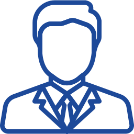 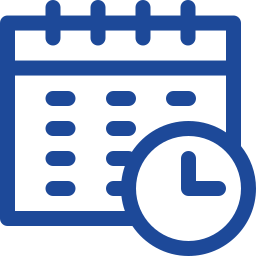 Временные
время, требуемое на реализацию как проекта в целом, так и отдельных его мероприятий: продолжительность, сроки и т.п.
Административные
факторы, влияющие на успешную реализацию проекта: поддержка отдельных лиц, организационно-распорядительные документы и т.д.
?
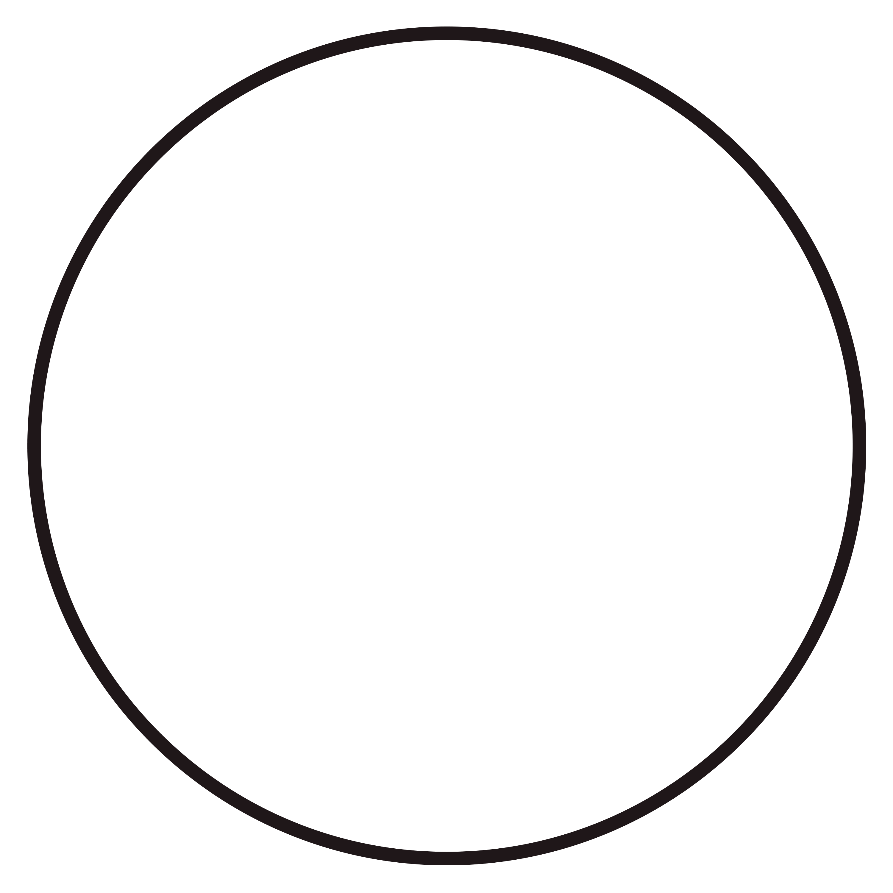 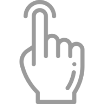 Эффективность
Каждый проект конкурса «Новое звено» должен приносить полезный результат. 
Полезные для компании результаты могут выражаться:
В качественных эффектах 
Описывают соответствия установленным стандартам (повышение износоустойчивости, повышение уровня информированности и т.п.)
Проект позволит:
- повысить обороноспособность страны;
- открыть доступ к природным ресурсам дальневосточного региона;
обеспечить движение в случае форс-мажорных ситуации 
на Транссибе;
- стать опорным стержнем хозяйственного освоения обширной территории (около 1500000 кв. км), богатой запасами ценного минерального сырья, топливно-энергетическими, лесными ресурсами.
Проект позволит:
- создать кратчайший межконтинентальный железнодорожный маршрут Восток-Запад;
обеспечить объем перевозок в грузовом направлении 
не менее 12 млн тонн в год;
сократить расстояние перевозки пассажиров и грузов 
до Владивостока и Находки более чем на 200 км, до Ванино - почти на 500 км, до Якутии - на 600 км, а для пассажиров 
и грузов, которые следуют на Сахалин, Камчатку и в Магадан - на 1000 км.
В количественных эффектах 
Могут быть получены путем непосредственного учета: увеличение пассажиропотока на Х чел., снижение энергопотребления на X кВт и т.п.
?
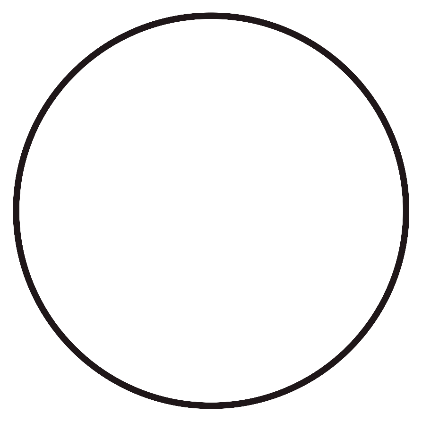 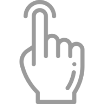 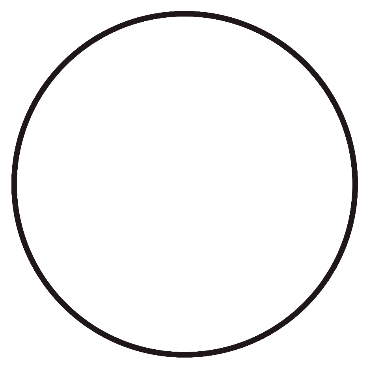 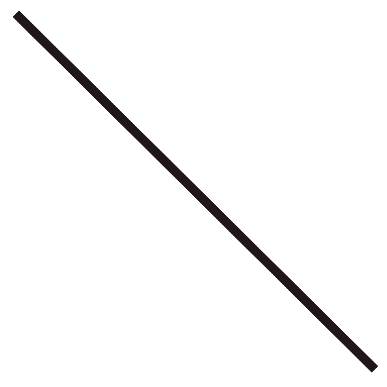 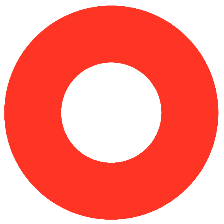 Как рассчитать экономическую эффективность проекта
Дг = 1 000 000 – 600 000 руб.
Рг = 1 300 000 руб

Эг = 400 000 – (0,1 * 1 300 000) = 270 000 руб.
Годовой экономический эффект   - это показатель, характеризующий уменьшение общей 
совокупности затрат, связанных с производством годового объема продукции предприятия.
Экономический эффект   - какой-либо полезный результат, выраженный в денежном эквиваленте.
На освещение одной ж/д станции требуется до 1,3 млн. рублей в год. Применение осветительных приборов нового поколения позволит сократить затраты на освещение с 1 млн. до 600 тыс. рублей 
в год. Годовой экономический эффект составит 270 тыс. рублей.
Сущность и значение годового экономического эффекта заключается в том, что он позволяет дать обоснованную оценку реальной выгоды от внедрения проекта в конкретном году. 
Годовой экономический эффект – показатель абсолютный. Он определяется как разность между годовой экономией и долей капитальных затрат, относимых на этот год. Формула расчета годового экономического эффекта.
Годовой экономический эффект рассчитывается по формуле:Эг = Дг – (Е * Рг), 
гдеЭг – годовой экономический эффектДг – доходы за год (экономия или прибыль)Рг – расходы за год (величина капитальных затрат на реализацию проекта)
Е – коэффициент экономической эффективности затрат. Е=0,1
?
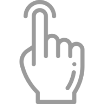 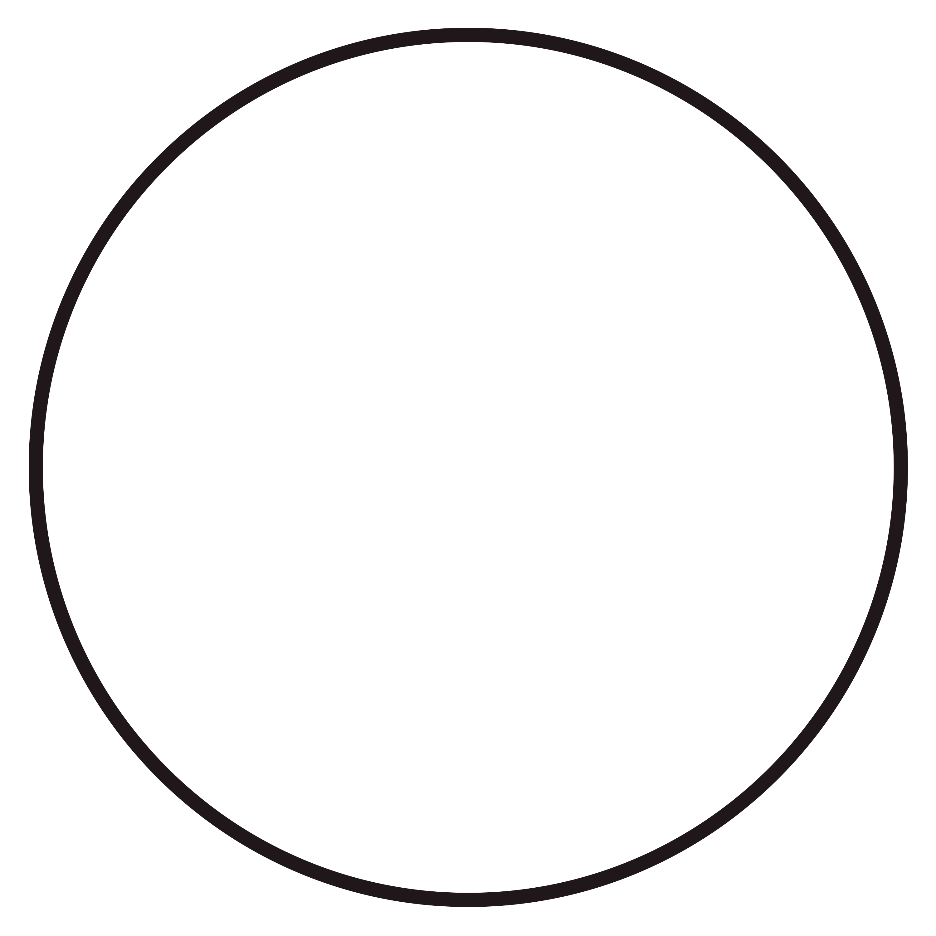 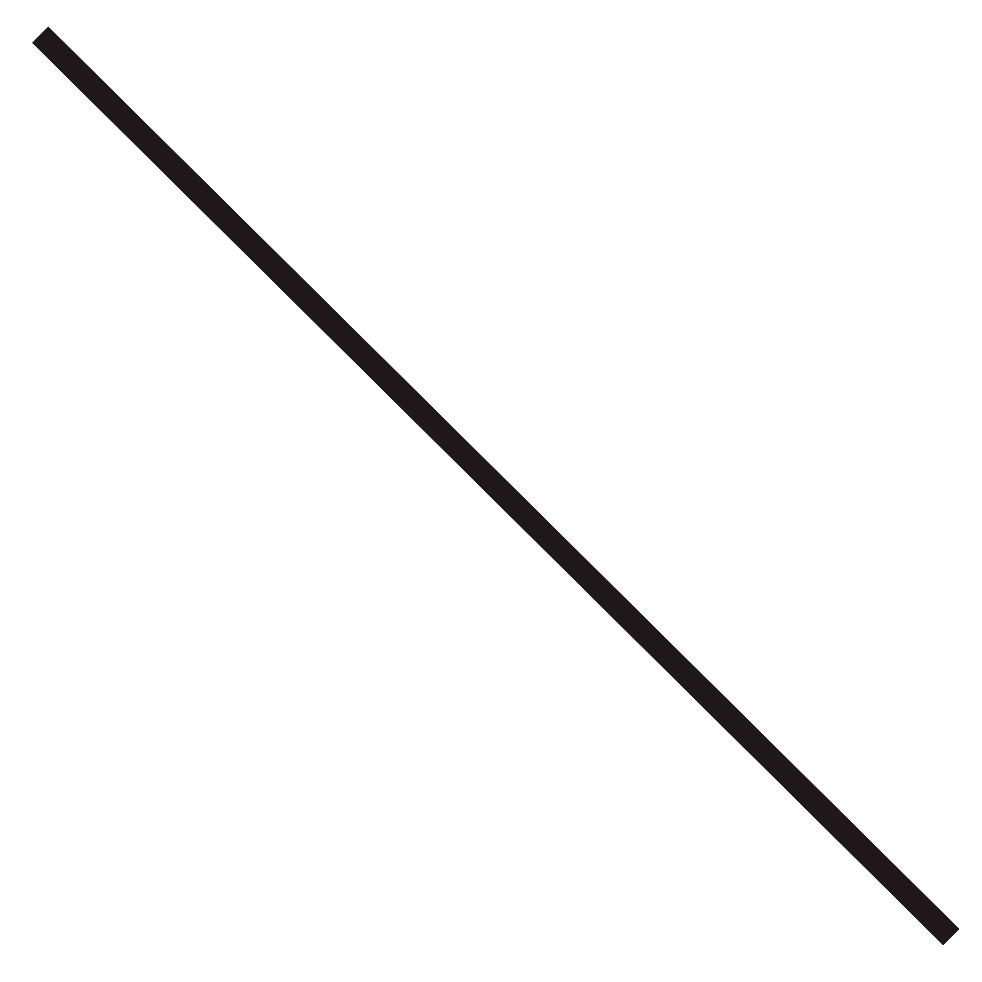 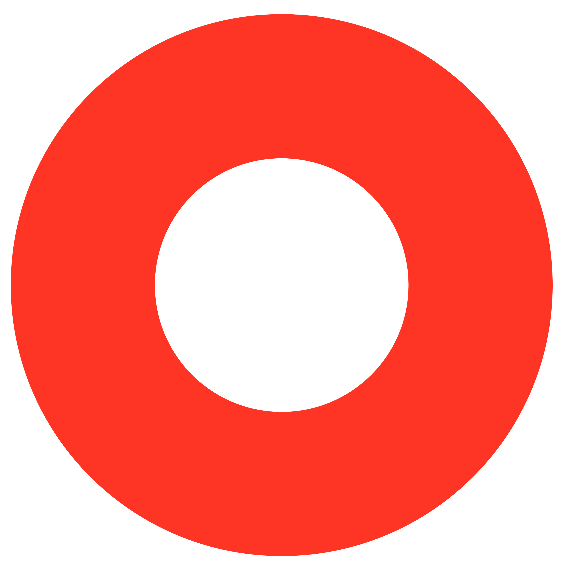 Риски
Риск       - то нежелательное событие, которое вероятно может наступить и привести 
к нежелательным последствиям. 
Последствия, т.е. нежелательные эффекты, можно измерить в утерянных ресурсах (деньгах, времени, материалах).
ВОЗМОЖНЫЕ РИСКИ:
реализация проекта может повлечь за собой эффект «бутылочного горлышка» западнее станции Тайшет;
электрификация магистрали потребует значительно увеличить генерацию электроэнергии в регионе;
проект потребует большого количества ресурсов на поддержание работоспособности инфраструктуры в сложных климатических условиях;
работа БАМа после реализации проекта потребует привлечения большого количества специалистов; 
реализация проекта может оказать негативное влияние на экологическую обстановку в регионе.
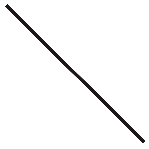 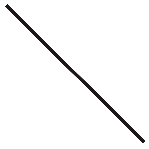 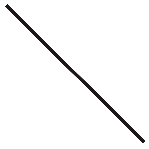 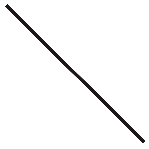 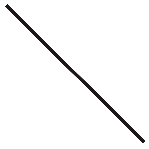 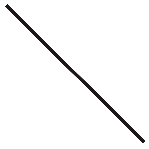 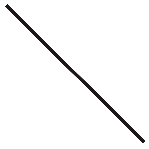 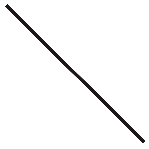 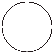 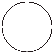 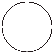 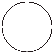 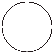 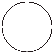 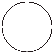 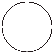 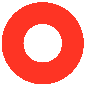 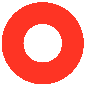 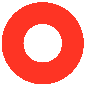 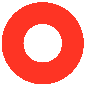 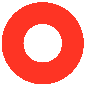 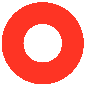 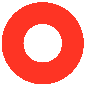 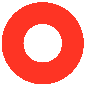 Как планировать меры и по работе с рисками?
Есть две категории мер:
меры, которые мы можем предпринять заранее;
меры, которые мы предпринимаем, когда что-то произошло.
Меры по работе с рисками:
профилактика рисков (чтобы событие не наступило);
предотвращение (чтобы не наступили последствия);
сдерживание (сокращение ущерба);
резервирование (например, перенести работу в другую лабораторию);
страхование (возмещение ущерба сторонней организацией);
игнорирование.
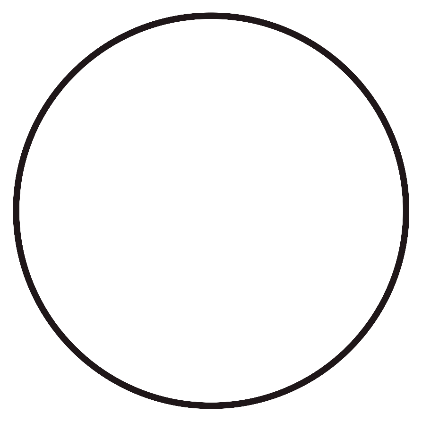 Проектируя решение, вам нужно оценить не только возможные улучшения, но и те сложности, которые могут возникнуть. 
В плане реализации проекта вам нужно учесть меры по предотвращению или минимизации рисков.
?
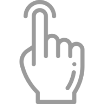 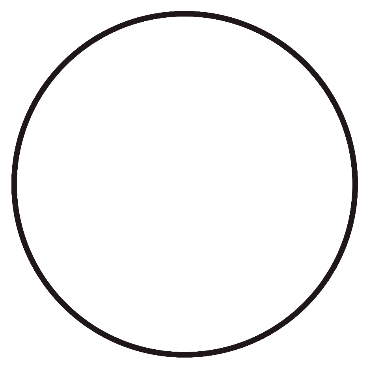 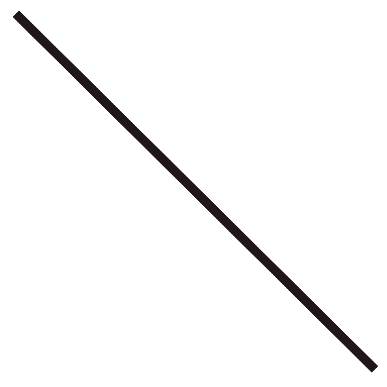 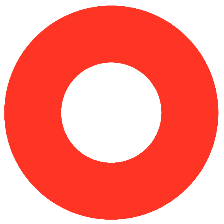 Основные этапы
В этом разделе паспорта должен быть представлен  план-график реализации проекта. 
В ходе подготовки проекта необходимо определить ключевые этапы реализации проекта и промежуточные результаты, которыми можно измерить движение по проекту.
  
Каждый этап должен служить поставленной проектом цели и способствовать решению конкретных задач. Эксперты конкурса должны убедиться, что все, что вы планируете сделать по проекту, действительно необходимо и возможно сделать, чтобы достичь заявленной цели.
При заполнении паспорта укажите для каждого этапа:
название этапа;
сроки его выполнения;
ответственное лицо.
Обратите внимание, что ответственный – это конкретное лицо, а не организация или подразделение.
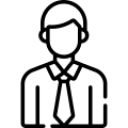 ?
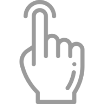 При подготовке плана-графика учтите все этапы реализации проекта.
[Speaker Notes: Добавил 8 пункт - Поправила]
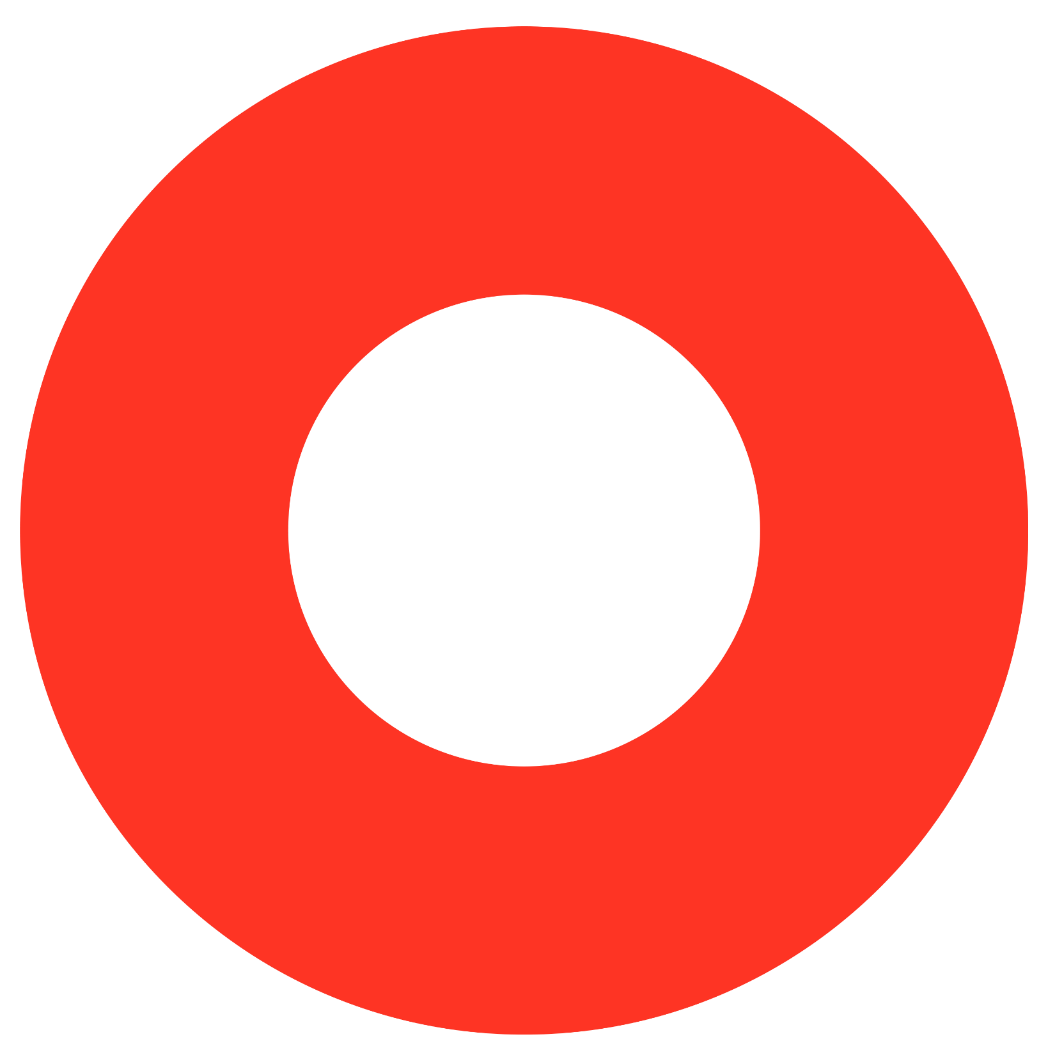 Основные этапы
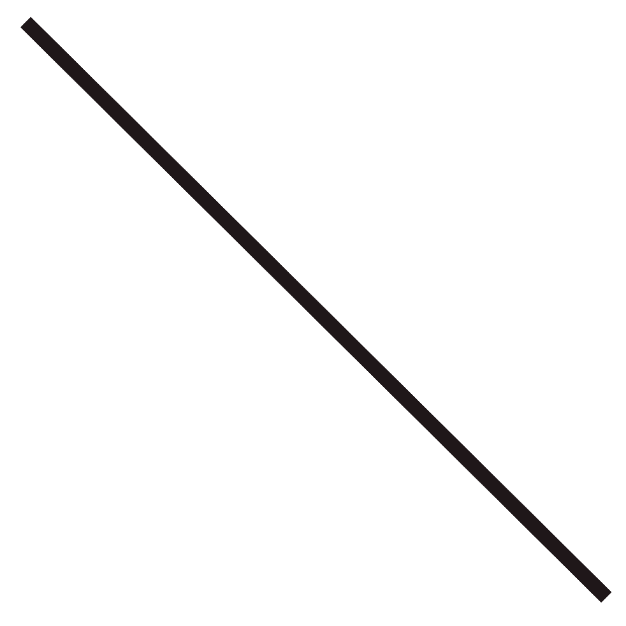 Определите ключевые этапы реализации проекта и промежуточные результаты. 

Внесите все значимые моменты проекта, связанные с достижением промежуточных результатов. 

После заполнения паспорта вам будет предоставлен доступ к дистанционному курсу «Внедрение проектного подхода», по завершении которого рекомендуем вернуться к этому пункту и дополнить его.
1
2
3
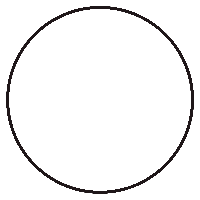 Технико-экономическое обоснование проекта
Исследованиетехнических возможностей
Эксплуатация объекта
Работы 
по реализации
Мониторинг экономических показателей
Утилизация
Подготовка проектной документации
Формирование 
проектного замысла
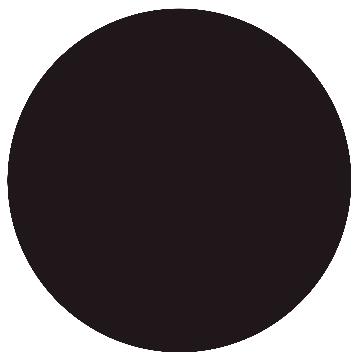 7
6
5
4
3
2
8
1
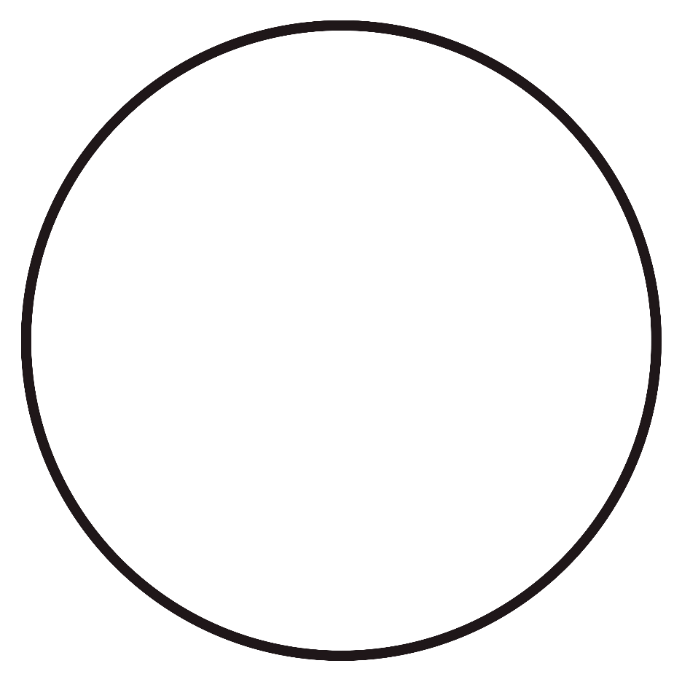 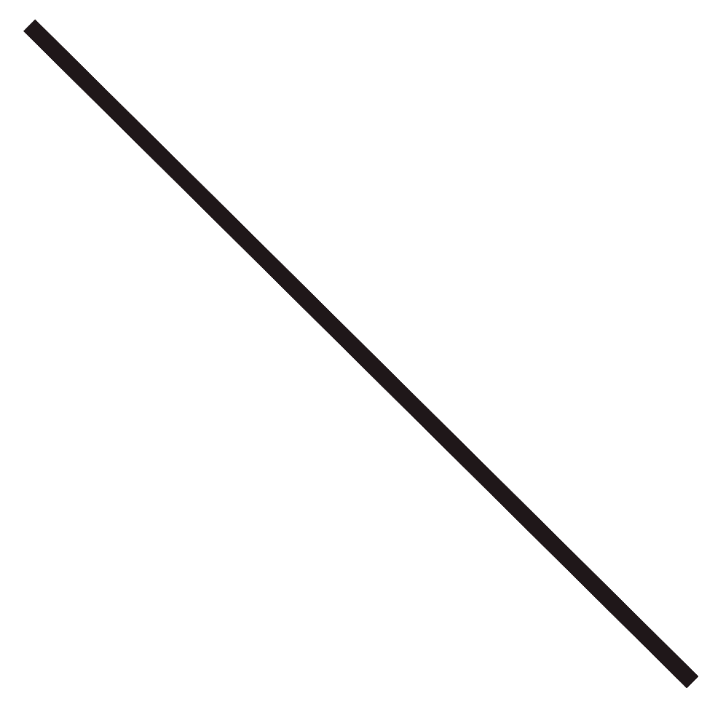 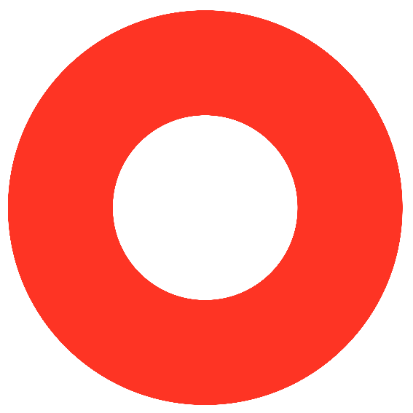 Образ конечного результата
М
S
А
R
T
К  1983 году построить железнодорожную магистраль протяженностью 4287 км от г. Тайшет до Советская Гавань, способную обеспечить объем перевозок в грузовом направлении не менее 12 млн тонн в год.
Timebound
С ЧЕТКИМИ СРОКАМИ
Attainable
ДОСТИЖИМЫЙ
Specific
КОНКРЕТНЫЙ
Measurable
ИЗМЕРИМЫЙ
Relevant
ЗНАЧИМЫЙ
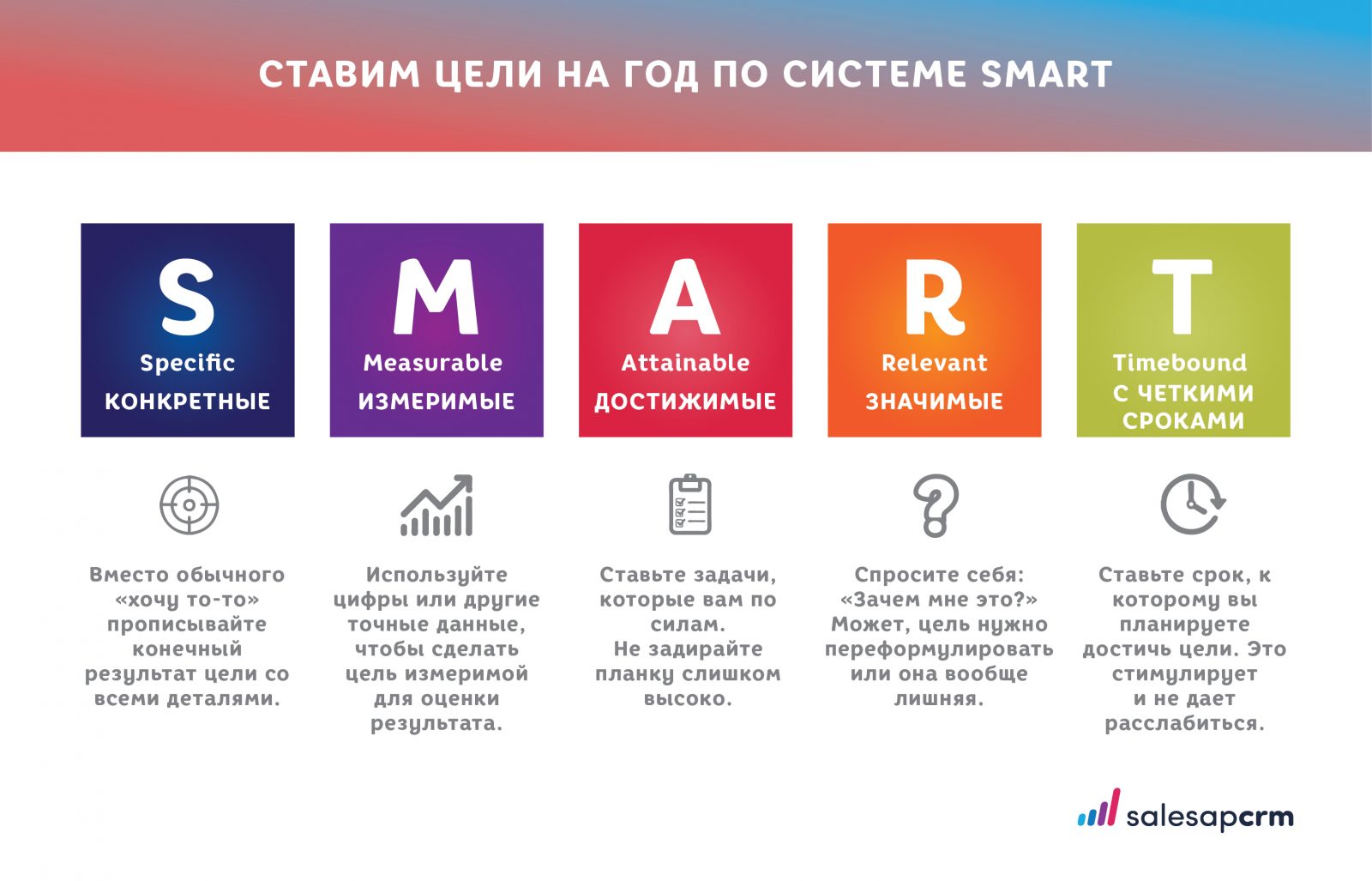 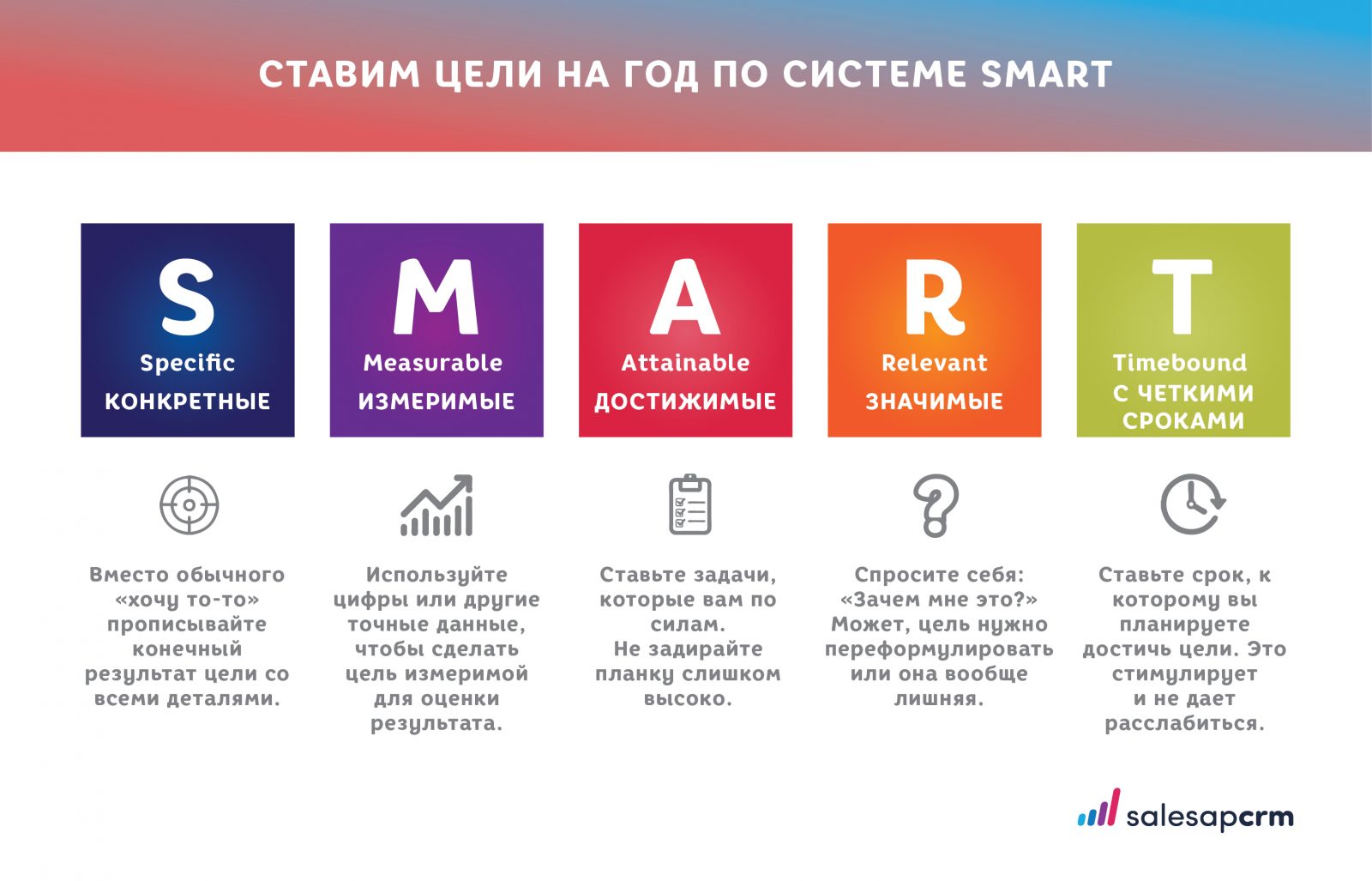 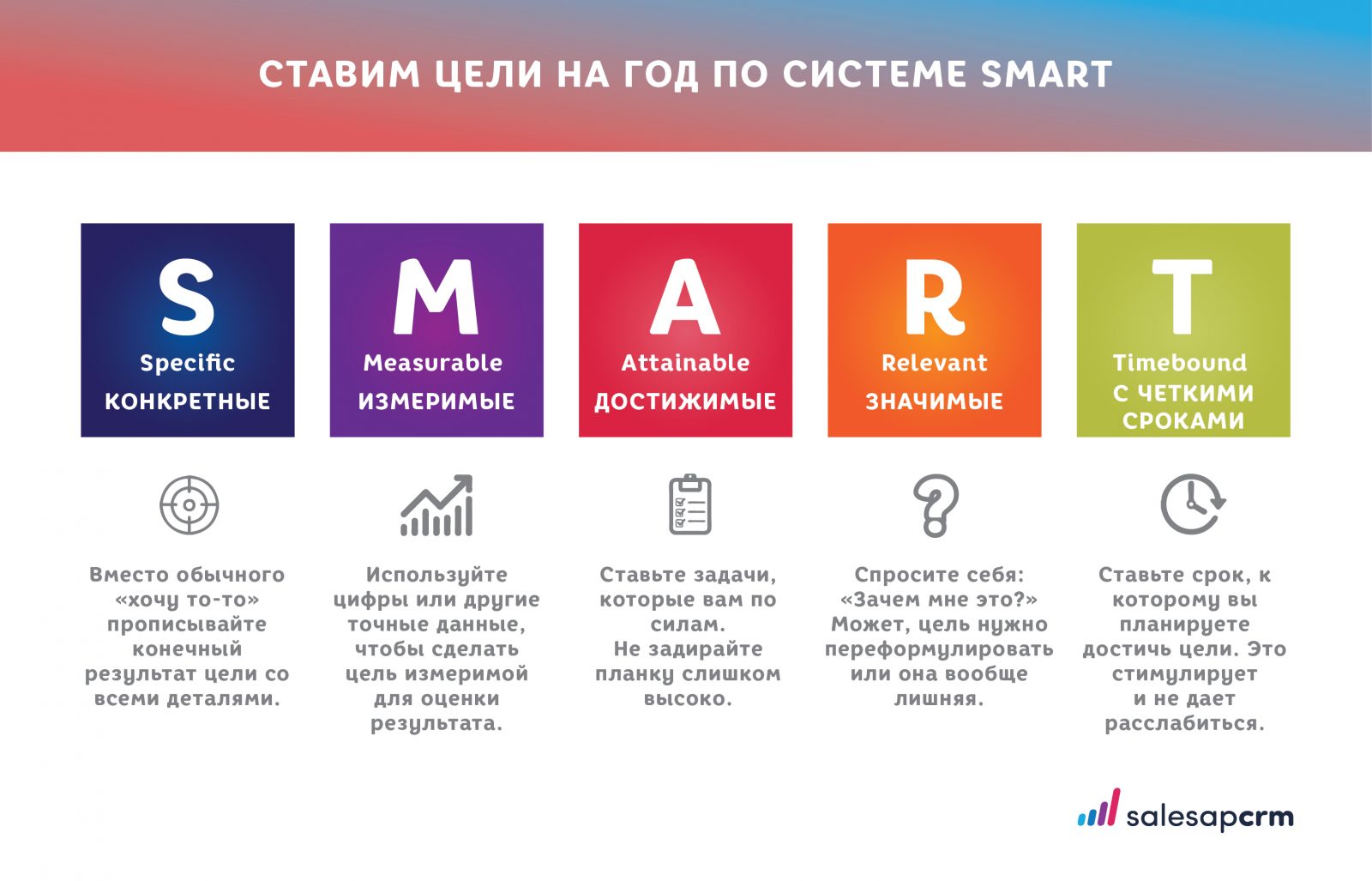 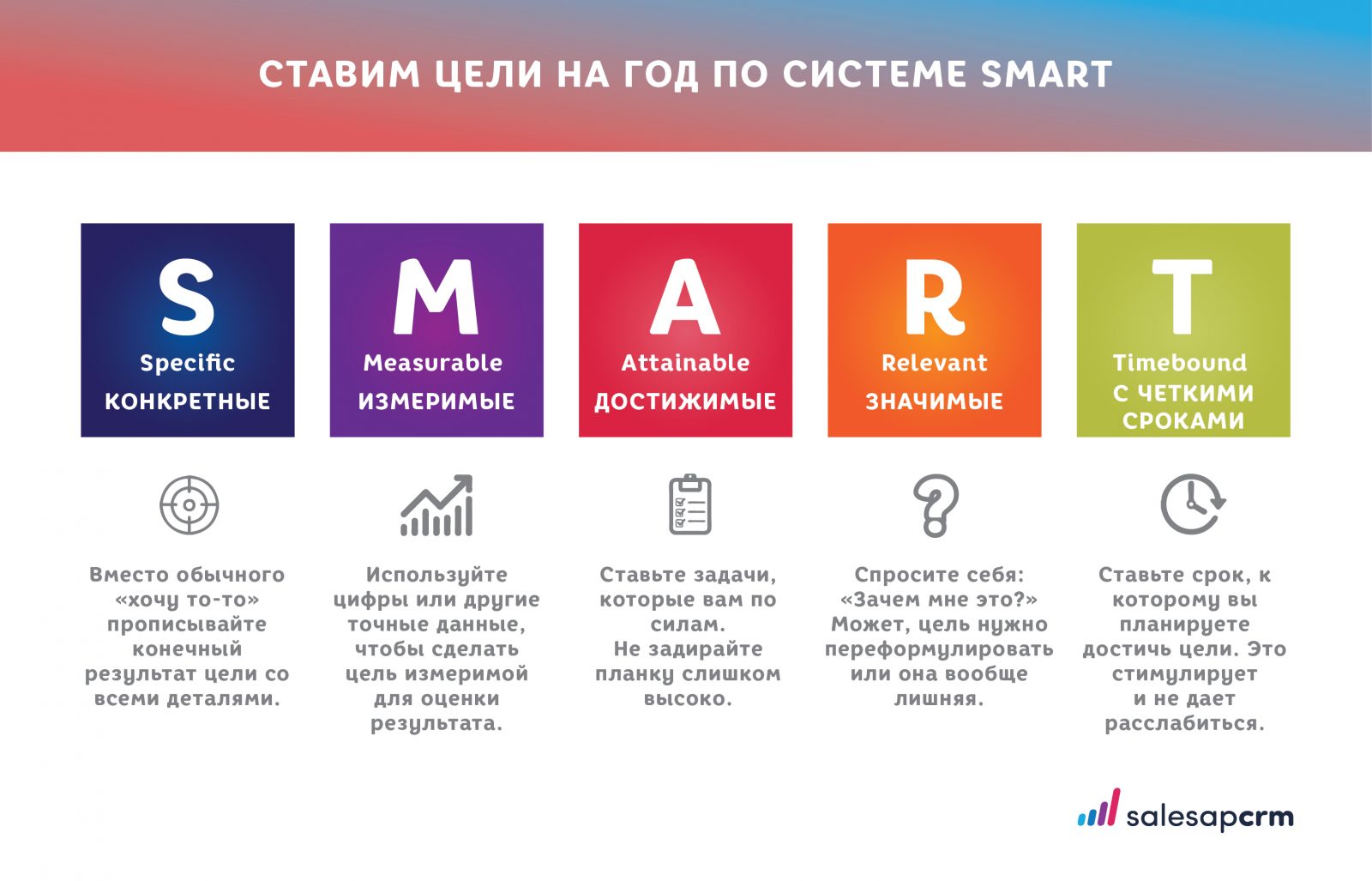 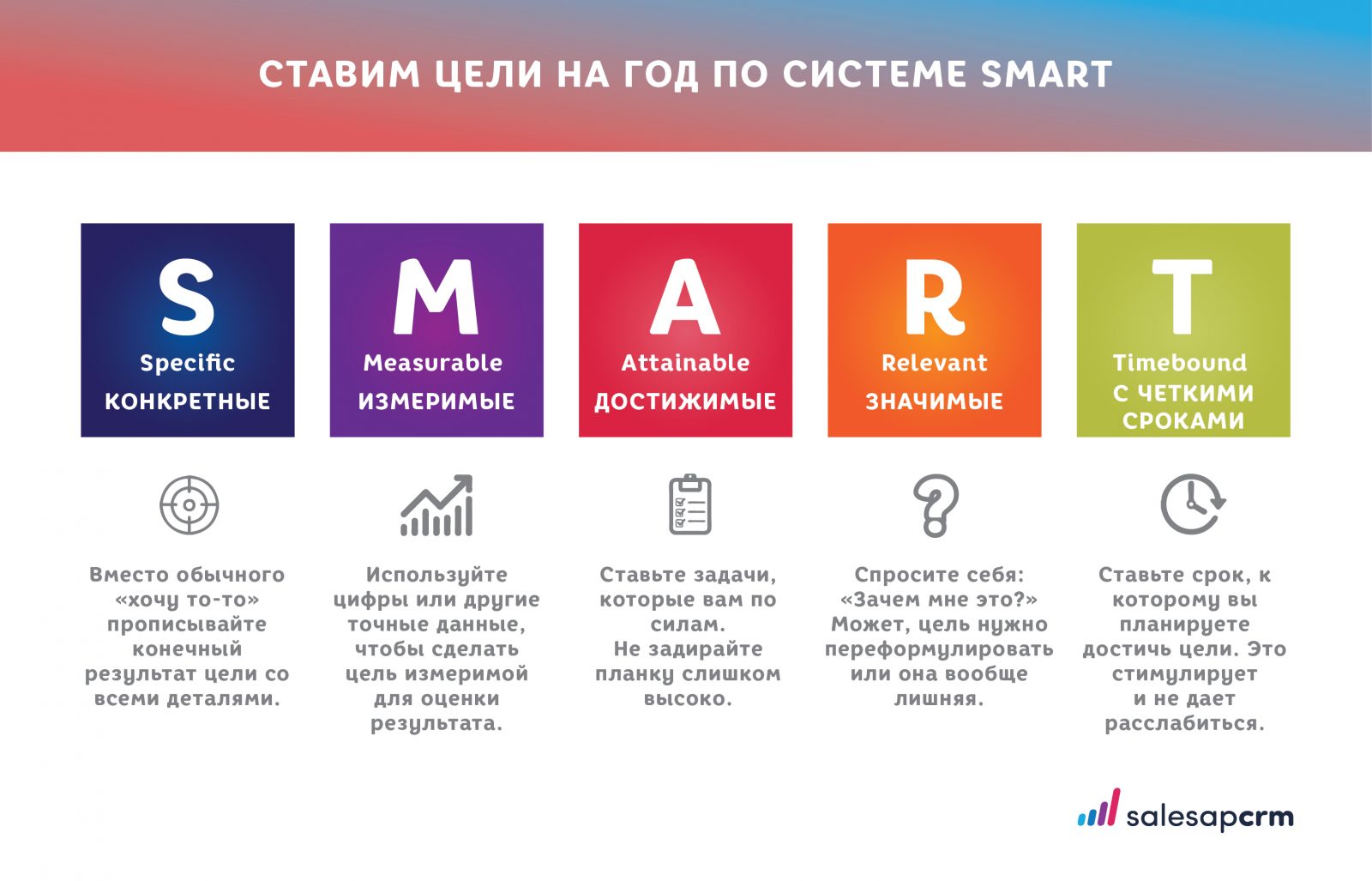 Вместо обычного «хочу то-то» прописывайте конечный результат цели со всеми деталями.
Используйте цифры и другие точные данные, чтобы сделать цель измеримой для оценки результата.
Ставьте задачи, которые вам по силам. 
Не ставьте планку слишком высоко.
Спросите себя: «Зачем мне это нужно?»
Может, цель нужно переформулировать или она вообще лишняя.
Ставьте срок, к которому вы планируете достичь цели. 
Это стимулирует и 
не даёт расслабиться.
?
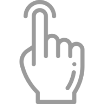 Тиражируемость и масштабируемость
?
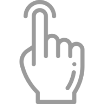 Тиражируемость
Возможность применения вашего решения другими подразделениями.
Распространение опыта реализации проекта на другие подразделения. Возможность многократного повторения вашего успешного опыта.
Опыт реализации проектов по строительству магистрали в сложных климатических условиях, районах вечной мерзлоты, районах с высокой сейсмической активностью возможно использовать при строительстве Северного широтного хода и Линии Селихин – Ныш.
Проект может быть масштабирован и применен при реализации международных транспортных коридоров  «Север-Юг» и «Восток-Запад».
Масштабируемость
Возможность увеличения охвата/объема ваших решений. Ваше решение можно реализовать на линейном, дорожном или общесетевом уровне, увеличив масштаб.
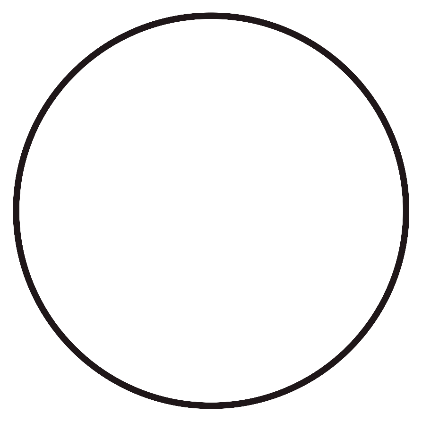 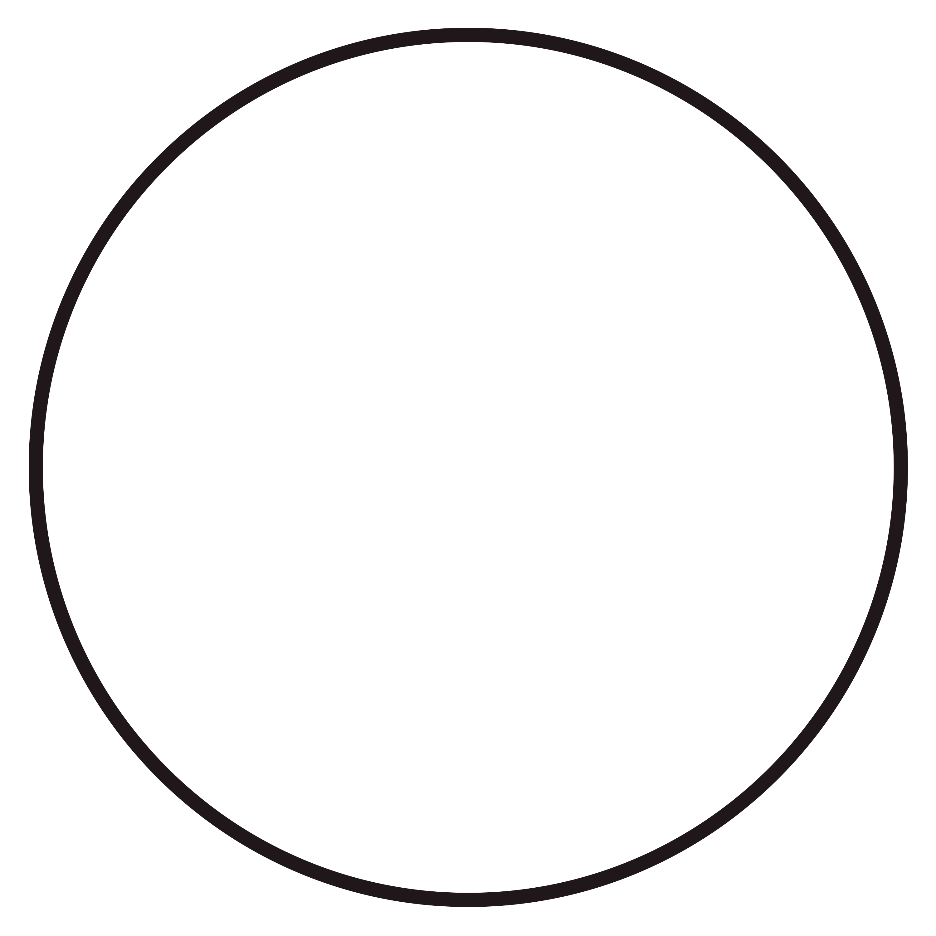 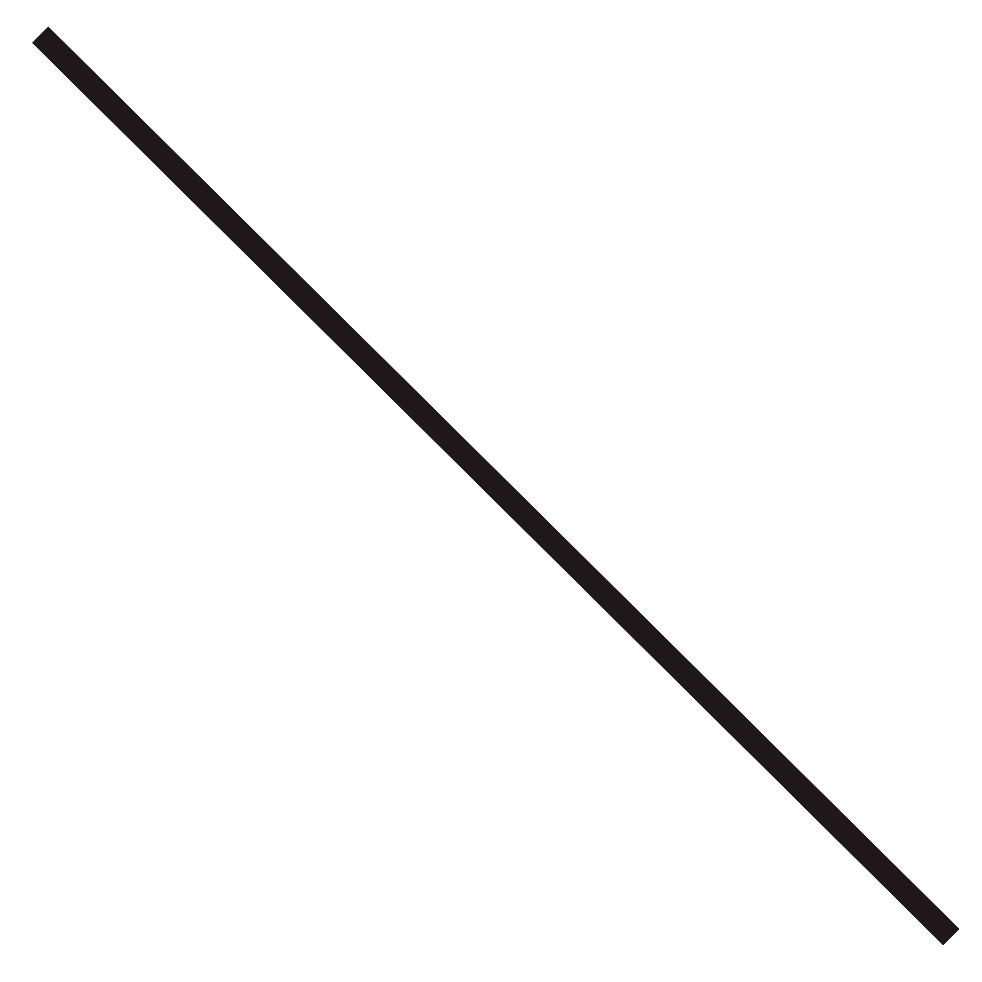 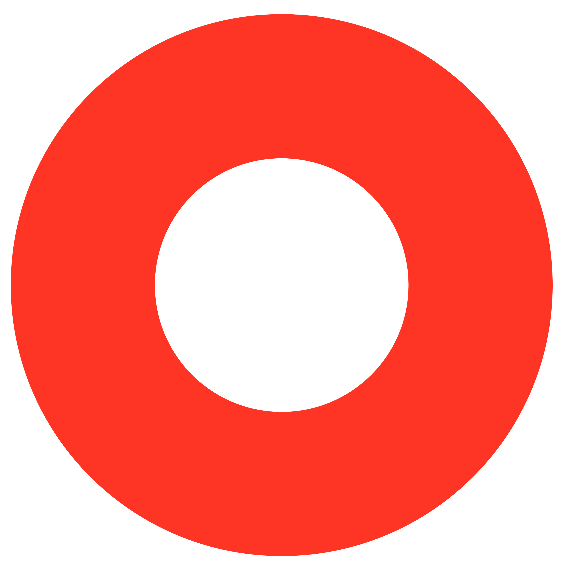 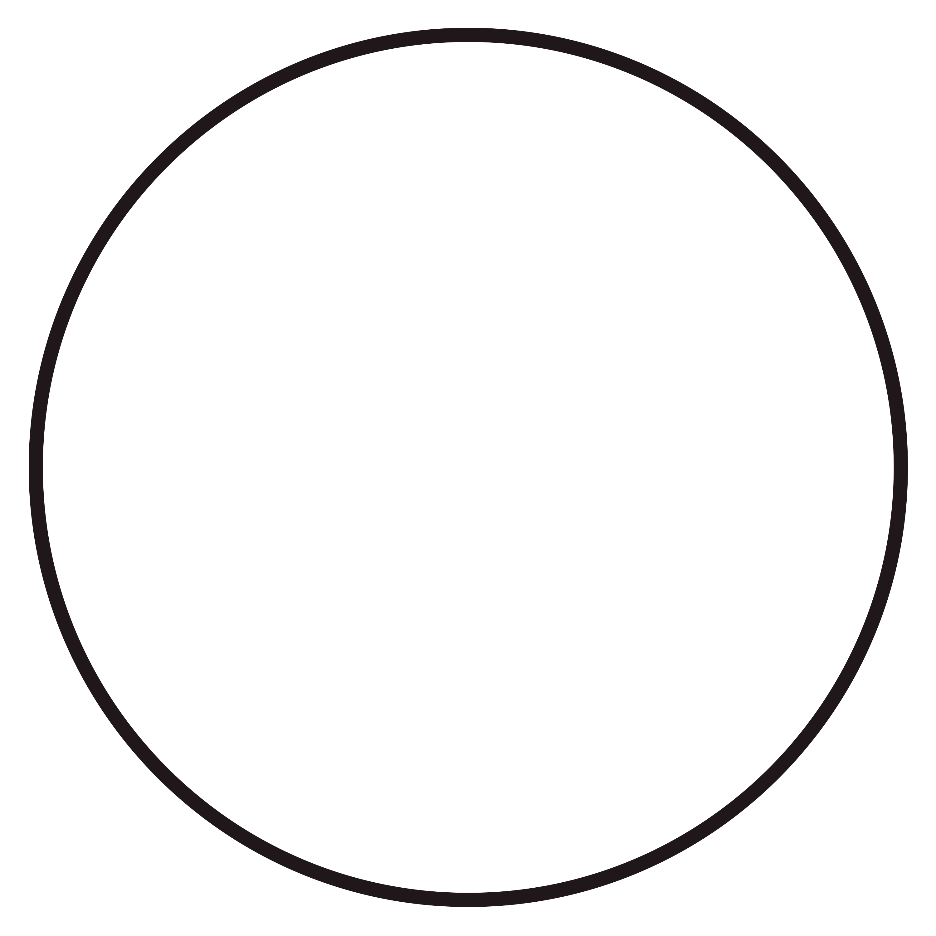 Дополнительные сведения
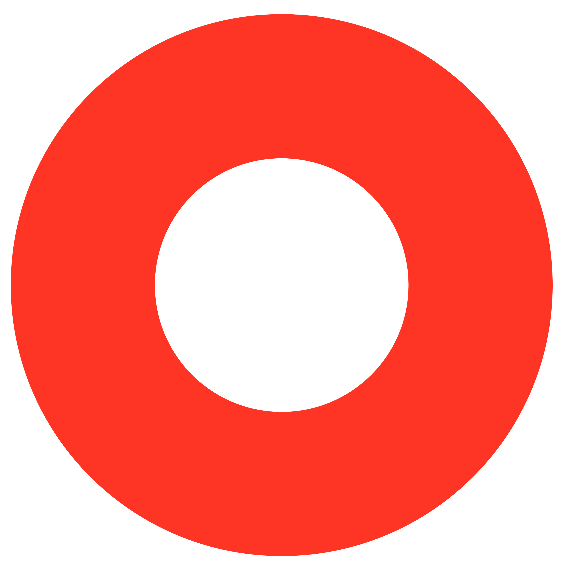 В случае необходимости внесите дополнительную информацию.
?
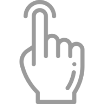 История Байкало-Амурской магистрали продолжается.
С проектом развития Восточного полигона сети железных дорог увязан проект по строительству линии Селихин – Ныш с переходом пролива Невельского.  После его реализации  возможно будет значительно увеличить объем перевозимых по БАМу грузов в направлении портов Дальнего Востока.
Уже сейчас прогнозируется рост потребности в портовых мощностях Дальнего Востока и  порты острова Сахалин станут альтернативой портам на материковой части.
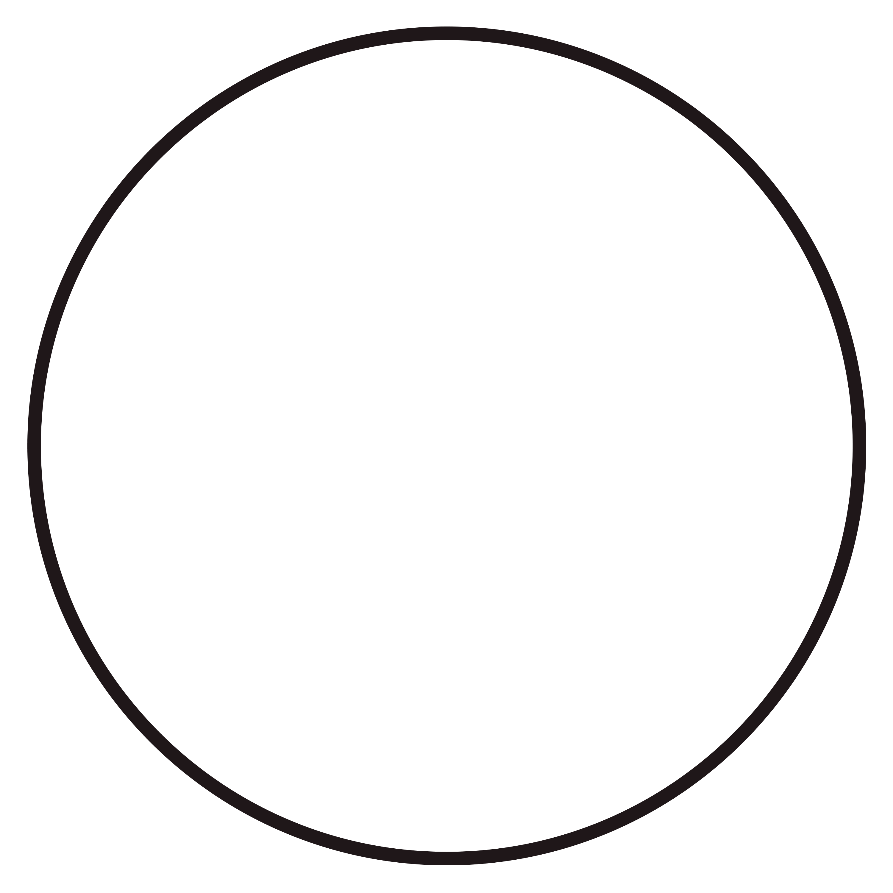 [Speaker Notes: Изменил межстрочный интервал в системе.]
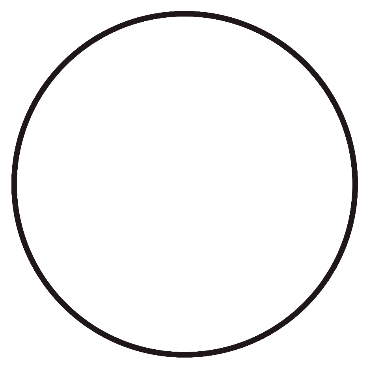 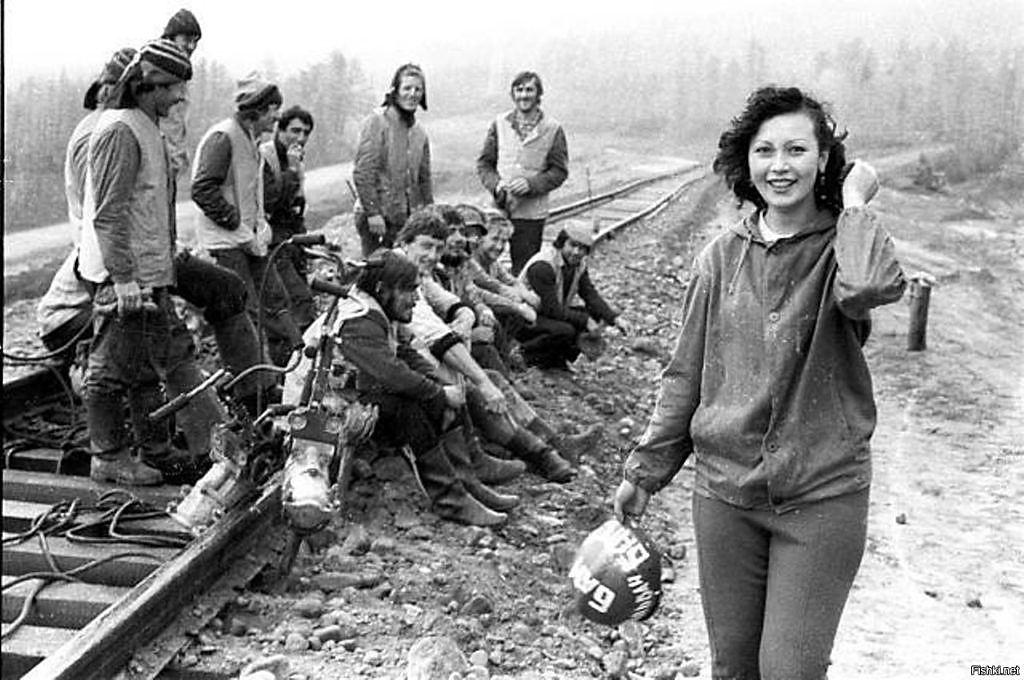 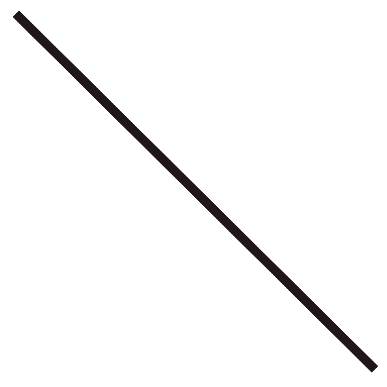 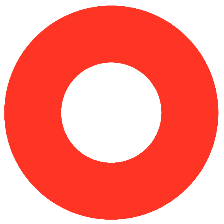 Команда
В команде проекта может быть  два или три  человека.
Роли в команде  должны быть распределены максимально эффективно.
Все роли можно условно разделить на три группы:
роли, ориентированные на выполнение задач команды (определяет проблемы, ищет и представляет информацию, проверяет целесообразность и т. п.);
роли, ориентированные на создание/поддержание работы команды (координирует, сопровождает и т.п.);
индивидуальные роли (инженер, финансист и т.п.).
Обратите внимание, что этот список не означает, что каждый должен заниматься только одним делом. Это просто набор ролей.
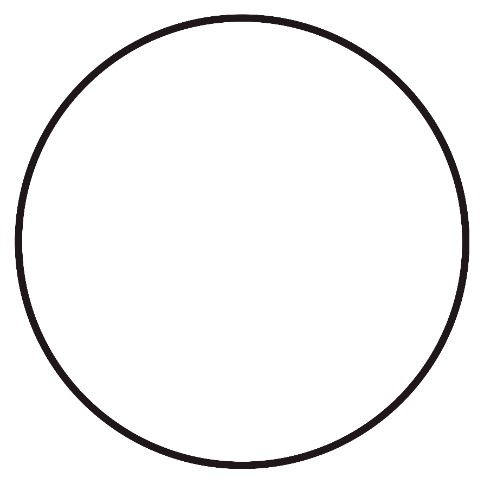 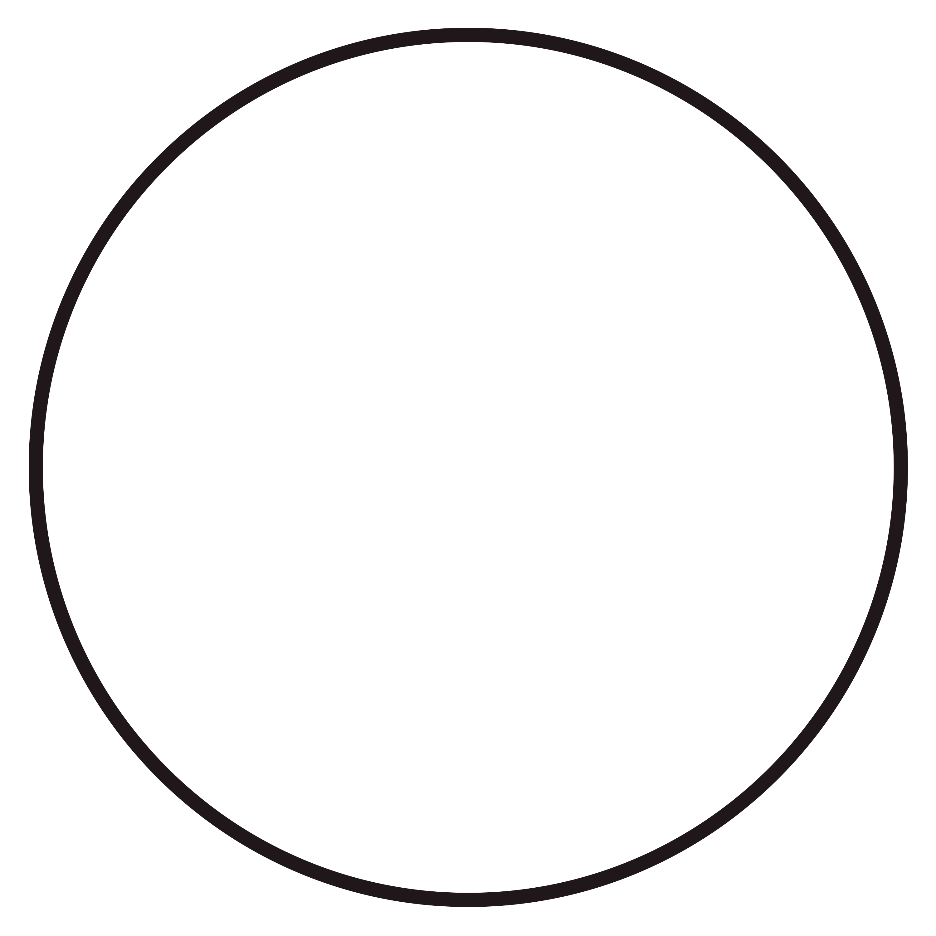 Презентация в формате «OnePage»
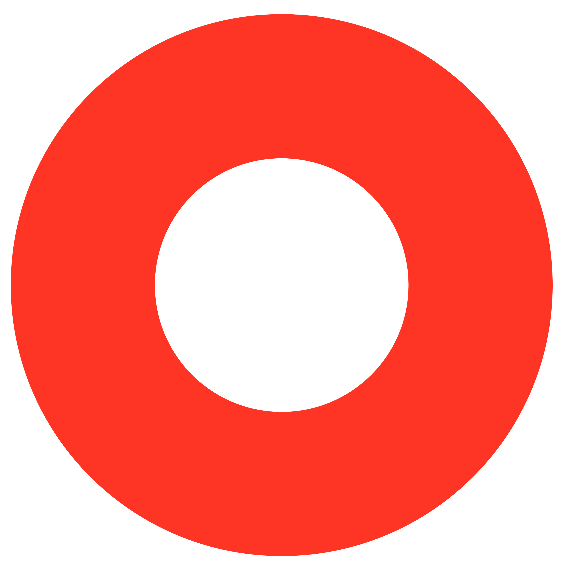 СтроительствоБайкало-Амурской магистрали
Название проекта
ФИО авторов
Направление и тематика проекта
Направление и тематика проекта:

Прорывная идея
Образ результата по SMART
Что конкретно будет сделано и в каких единицах можно будет измерить эффект? Как вы поймете, что проект успешен?
Образ результата по SMART:
К  1983 году построить железнодорожную магистраль протяженностью 4287 км от г. Тайшет до Советская Гавань, способную обеспечить объем перевозок в грузовом направлении не менее 12 млн тонн в год.
Текущая ситуация
Что происходит сейчас (при каких условиях и обстоятельствах возникает ситуация)?
Какой масштаб проблемы (периодичность возникновения/ какой ущерб)?
Какое решение / инструмент применяется сейчас? 
Что будет, если проблему не решить?
Текущая ситуация:
К середине XX века существующие транспортные магистрали восточнее Байкала были не способны обеспечить экономическое развитие тихоокеанских районов страны.
Предлагаемое решение
В чем отличие от аналогов? 
В чем состоит изменение, которое вы планируете внедрить?
Как именно ваше решение меняет текущую ситуацию (решает проблему)?Какие технологии / инструменты предлагаете применить?
Предлагаемое решение:

  Построить железнодорожную магистраль в Восточной Сибири и на Дальнем Востоке с выходом к Тихому океану с опорными пунктами: Тайшет - север Байкала - Тындинский - Ургал - Комсомольск-на-Амуре - Советская Гавань. 
 Значительную часть пути планируется проложить в районах вечной мерзлоты и высокой сейсмичности.
Прикрепите к паспорту проекта презентацию в предложенном формате. 

Презентация на одном листе позволит вам четко сформулировать ключевые идеи проекта и донести их до эксперта.
Эффективность 
Количественные и качественные показатели, экономический эффект.
Эффективность:
Количественные показатели проекта: создание кратчайшего межконтинентального железнодорожного маршрута Восток-Запад.
Качественные показатели проекта: доступ к природным ресурсам дальневосточного региона, обеспечение движения в случае форс-мажорных ситуации на Транссибе.
Экономический эффект: Чистый дисконтированный доход за 5 лет составит 2 794 820 рублей.
Основные этапы:
Основные этапы 
Мероприятия, сроки, ответственные.
?
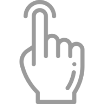 Ресурсы, 
имеющиеся и необходимые для реализации.
Ресурсы:

Человеческие ресурсы: 13 тыс. человек.
Временные ресурсы:  с 1974 по 1989 гг. (15 лет).
Материалы и технологии: строительная техника и материалы.
Административные ресурсы: создание управления строительства БАМа.
Посмотреть шаблон презентации ещё раз
[Speaker Notes: Вместо крестика, убирающего пример, добавила ссылку]
Критерии качества проектов
Степень проработки
Новизна и актуальность
Проект соответствует приоритетным направлениям развития холдинга и имеет значительные отличительные свойства. 
Авторами изучены аналоги 
и определена новизна.
В проекте определены как пройденные этапы так и те, которые необходимо пройти. 
Определены контрольные точки реализации проекта.
Возможность тиражирования
Эффективность
Определены экономический, качественный и количественный эффекты от реализации проекта.
Проект учитывает финансовые последствия (расходы/доходы).
В проекте предусмотрена  возможность применения решения другими подразделениями 
в будущем.